Част 2.2.АКУМУЛИРАНЕ НА ТОПЛИННА ЕНЕРГИЯ. ОСНОВНИ ПОНЯТИЯ
Блок 2Соларни енергийни системи за еднофамилни къщи
Цели на модула
До края на този модул ще успеете да:
Идентифицирате основната функция на водните резервоари в слънчевите системи и общите изисквания за проектирането им.
Си обясните топлинното стратифициране на водата, генерирано вътре в резервоарите за съхранение на топла вода, защо този феномен е важен в използването на слънчевата топлинна и как се насърчава в по-съвременните слънчеви резервоари.
Класифицирте резервоарите, използвани в слънчевите топлинни системи според двата критерия:
               работно налягане 
               приложението/функцията/ в системата SWH 
4. Се запознаете с описанието на основната структура и функционирането на 
      резервоара за съхранение WH , включително материали, елементи, основни 
      контроли и елементи на безопасност.
Си обясните общия процес за инсталиране на водохранилищата в контекста на 
    прототипния DSWH проект, монтаж и поддръжка.
[Speaker Notes: Guidelines for the Trainer

This .ppt file is a template to be used from VET providers in order for them to prepare the training material. 

We suggest 30 up to 40 .ppt slides for one (1) hour of the training program. 

There are 3 predefined slides to be filled in by you, entitled “Module Objectives”, “Conclusion”, “End of module”. 

Material should be sent in editable format. 

Suggested font: Arial
Required font size: 16
Suggested line spacing: 1,5
ppt/pptx file should have a clear structure and defined units and unique slide titles
ppt/pptx slide contents should not exceed the predefined margins
Images, diagrams etc should be accompanied with a description
If you want to include comprehension questions (multiple choice, multiple responses, true/false, matching etc.) to enhance users’ understanding of the theory, you should embody them in the ppt/pptx file.
Questions that will be used for self assessment and final assessment quizzes should follow a predefined format that will be sent from SQLearn in an .xls file]
Съдържание
Този модул съдържа:
ОБЩО ЗА РЕЗЕРВОАРИТЕ ЗА СЪХРАНЕНИЕ  НА СЛЪНЧЕВА ТОПЛА ВОДА 
Основа на водонагряването. Обосновка на резервоарите за съхранение на слънчева топла вода .
Термично напластяване на топлата вода.
Основен дизайн и  съображения за употреба на слънчевите резервоари.
КЛАСИФИКАЦИЯ НА СЛЪНЧЕВИТЕ РЕЗЕРВОАРИ
Обща класификация.
Резервоари за слънчева топла вода . Директни конфигурации.
Резервоари за слънчева топла вода . Индиректни конфигурации.
Термични резервоари.
Резервоари за слънчева топла вода без налягане .
Няколко резервоари за SWH и комбинирана система.
ПРОИЗВОДСТВО И СЪХРАНЕНИЕ НА РЕЗЕРВОАРИ ЗА DSWH.
Видове покрития на слънчеваите резервоари.
МОНТАЖ И ПОДДРЪЖКА НА DSWH РЕЗЕРВОАРИ.
Документи на системата и проект.
Общо за инсталационния процес.
Илюстрация на общия инсталационен процес.
1.Общо за горещата вода и резервоарите за съхранение
Основи на водонагряването. Обосновка на резервоарите за съхранение на слънчева топла вода
1kWh топлинна енергия може да отоплява около 30 л вода над 15ºC. За домакинствата се използва топла вода под 40 °С. Домакинство от 5 члена ще използва между 10-15kWh енергия всеки ден за подгряване на водата (с изключение на отопление на помещения). Слънчевата топлина може да компенсира между 50-90 % от тази енергия.  
Точни пресмятания са базирани за тип колектор , конфигурация на WH системата и местния климат. През зимата повече енергия е необходима за подгряване на водата, тъй като е по-студена и хората имат по-дълга и гореща консумация (душове, перални и др.) отколкото през лятото. Необходимо е и топлинна енергия за отопление на помещения.
В домакинствата водата се загрява нормално от електричество или газ . Много често топлинната водна системи включва отопление и след това съхраняване на топла вода в резервоара. По този начин се осигурява мигновенно топла вода и има запас.
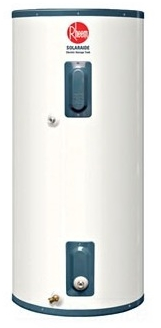 Слънчевите системи не се проявяват по време, когато има потреблението на топлинна енергия. Повечето топлина е необходима сутрин и вечер ‐ за топла вода и отопление на помещенията. Това винаги изисква съхраняване на слънчевата енергия в някакъв вид на топла вода в резервоар и да се достави, когато е необходимо.
1.Общо за горещата вода и резервоарите за съхранение
Термично напластяване на топлата вода
Топлата вода има по-малка плътност от студената , така че естествено има тенденция да се издига над студената вода. Следователно когато се използва топла вода, се взима от върха на резервоара, където е най-горещата вода. По същата логиката прясна студена вода се доставя в долната част на резервоара.
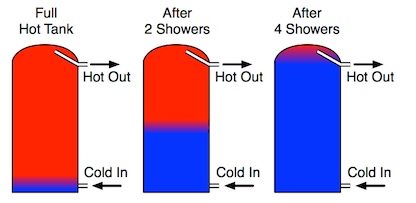 На практика има резервоар за гореща вода, който има студена долната и гореща горна половина . Това е посочено като топлинно наслояване, или стратификация.
Важно, е че резервоарите са предназначени да повишат стратификацията, да увеличат топлата вода чрез намаляване турбулентността, когато студената вода постъпва в резервоара.
Ефективността на слънчевия колектор е най-висока при затопляне на студена вода, така че стратификацията трябва да бъде взета под внимание при разработване на ефективни слънчеви  резервоари. Връзките на слънчевото отопление са винаги в района на дъното, за да се гарантира, че колекторите са включени по всяко време с възможно най-студената вода.
1.Общо за горещата вода и резервоарите за съхранение
Основни дизайни и употреба на слънчевите резервоари.
Резервоарите за съхранение на  гореща вода от слънчева енергия е само една водохранилище, правилно конфигурирано да приема слънчевия източника на топлина. Те имат някои особености. Преди всичко резервоарът трябва да бъде:
Подходящ за високи температури. Битовите бойлери са ограничени да работят с вода до 60ºC или по-малко, но слънчевите системи могат да загряват водата повече.
Подходящ за различни инсталации и специфични функции. Добре подбрани и оразмерени, съобразени с размера на колекторите. Чрез своя дизайн резервоарът  допринася за ефективността на цялата система
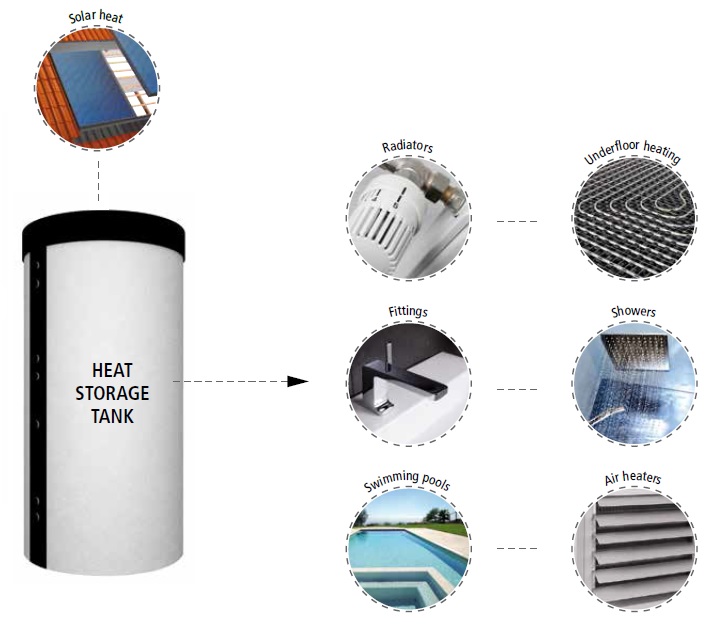 1.Общо за горещата вода и резервоарите за съхранение
Основни дизайни при употреба на слънчеваите резервоари.
Резервоарът за слънчева гореща вода  перфектно е пригоден за топлинните генератори и изискванията на потребителите и отговаря на следните критерии:
Добре избрана специална роля в системата .
Подходящ за диапазона на работните температури и налягания на слънчевата топлинна система.
Той е в състояние да произвежда ефективна стратификация на температурите.
Има добра топлоизолация. Той съхранява топлината оптимално, с най-ниските възможни загуби.
Той има висока устойчивост на корозия .
Той е добре защитен от условията на околната среда.
Инсталиран е ефективно и сигурно, включително тръбопроводите и в съответствие с регламентите. 
Има висока износоустойчивост и достъпност. 
Добре е проектиран за лесен за поддръжка и сервиз.
Сертифициран продукт. Отговаря на минималните изисквания на стандарта.
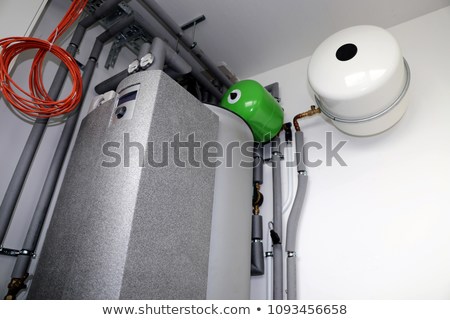 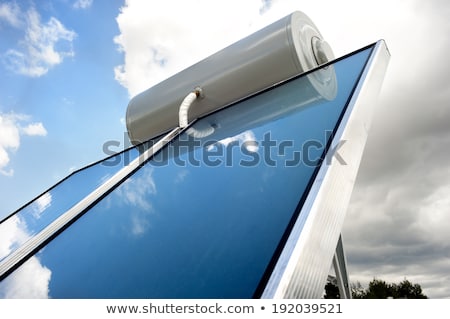 2. Класификация на слънчевите резервоари
Обща класификация.
Според приложението или специфичната функция на резервоара
В зависимост от това как студената вода се доставя в резервоара
Слънчева гореща вода.Резервоар за съхранение
Слънчева гореща вода.Резервоар за съхранение
Резервоари със специален дизайн
DSWH резервоари за съхранение
Налягане
Термичен резервоар
Без налягане
. Поръчкови резервоари.
 . Комбинация
. С намотки
 . Без намотки
 . С/без съхранение
Топлинен буферен резервоар
Водопровода обратно резервоара
Директна конфигурация
Индиректна конфигурация
По принцип са използвани резервоари  в:
ЕДИНИЧНИ СИСТЕМИ
МУЛТИ СИСТЕМИ
КОМБИНИРАНИ 
(Вода & отопление на помещения)
Единична стена на топлообменника
Двойна стена на бойлера
Стратификация на буферните резервоари
2. Класификация на слънчевите резервоари
Резервоари за слънчева топла вода . Директна конфигурация
Слънчевите резервоари под налягане са най-използвани в жилищни помещения.
Под налягане  означава, че водата се подава директно от водопровода и следователно може да се достави гореща вода под  налягане около 6 бара .
Налягането в резервоарите изисква монтаж на разширителни съдове , за да се позволи разширяването на водата в системата при загрявне. Има и други механизми за безопасност, като клапани за налягане, термостати. 
Директните конфигурации са най-простите слънчеви резервоари. Те могат да бъдат използвани в директни SWH системи и в непреки SWH с добавянето на външен топлообменник. Също и като буферни резервоари.
Те са скъпи и най-големите такива (за търговски приложения., и т.н.) изискват сертификати.
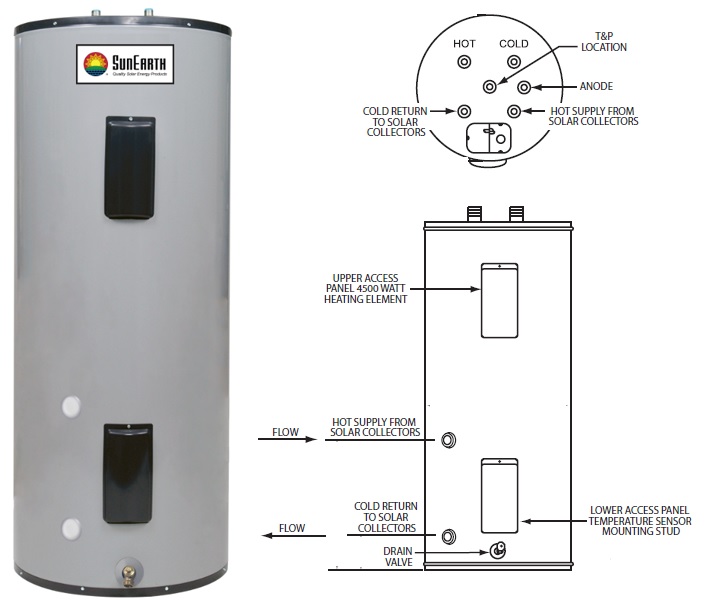 В директната конфигурация водата се нагрява директно от слънчевата верига. В резервоара може да се включи  електрически нагревател за резервно отопление.
2. Класификация на слънчевите резервоари
Резервоари за слънчева топла вода . Директна конфигурация
Резервоарите често са изработени от стомана с вътрешна облицовка от стъкло, камък или епоксидна смола за защита на стоманата от галванична корозия, причинена от химията на водата (разтворен О2 във водата става корозивен). 
Много от тях имат вътрешен алуминиев или магнезиев прът- аноден «жезъл» за привличане на кислорода от стоманата. 
Облицованите с камък, неръждаема стомана или с мед резервоари не се нуждаят от анодни пръти. Когато твърда вода бъдат съхранявана в резервоара, анодния прът трябва да бъде заменян периодично. 
Слънчевите резервоари трябва да бъде добре изолирани. Ако са инсталирани извън сградата, трябва да бъдат добре защитен от екологични условия и корозия, UV светлина, влага или замърсители.
ПРИМЕР
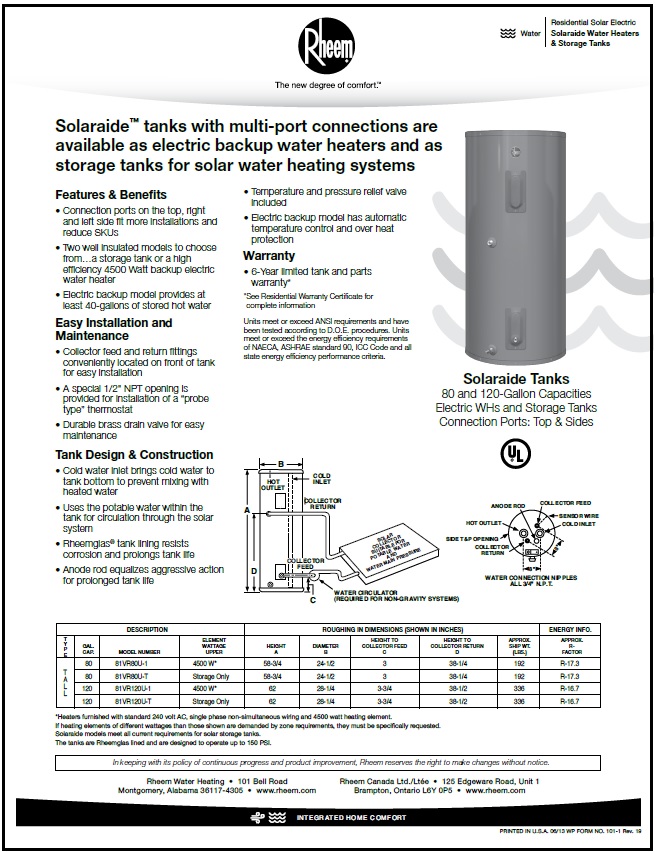 2. Класификация на слънчевите резервоари
Резервоари за слънчева топла вода . Директна конфигурация
По принцип резервоарите за съхранение на вода са предназначени да бъдат инсталирани вертикално, защото тази структура улеснява стратификация  на топлата вода. Хоризонтални резервоари се използват за сплит системи, а също и за по-голяма гъвкавост (ограничения на височината, монтаж върху стени и др.).
Други прости SWH системи (пасивни термосифонни SWH и други) с компактен дизайн използват хоризонтални резервоари (той е по-компактен, по-безопасен и естетичен).
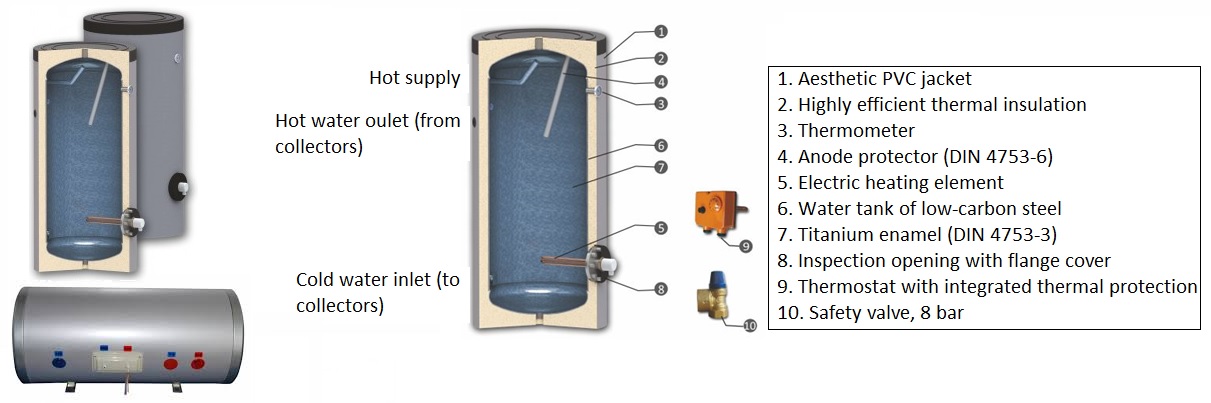 2. Класификация на слънчевите резервоари
Резервоари за слънчева топла вода . Директна конфигурация
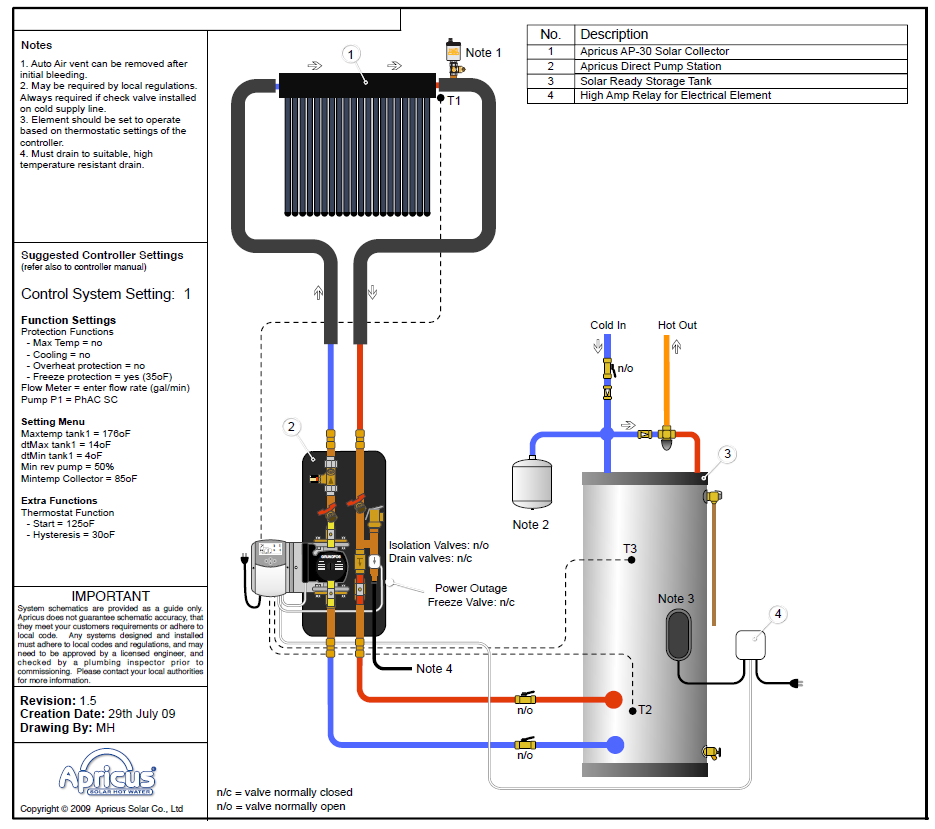 ПРИМЕР
Слънчева термосистема с принудителен директен дебит с един резервоар за директен дебит (без топлообменник) с електрически елемент за резервно отопление.
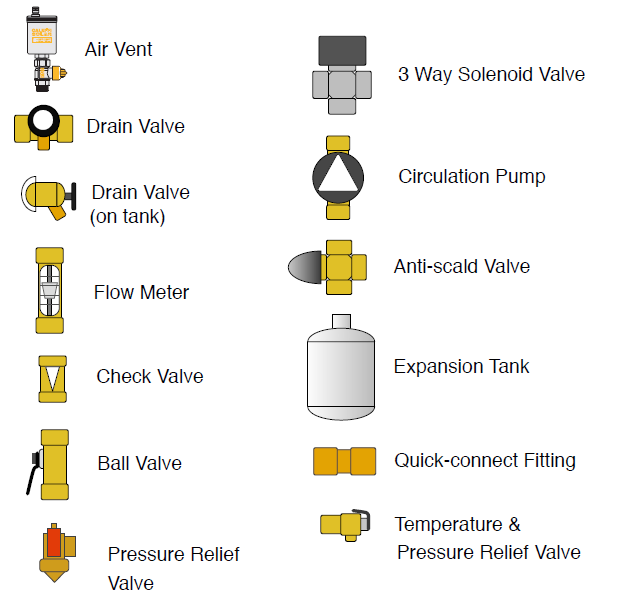 2. Класификация на слънчевите резервоари
Резервоари за слънчева топла вода . Индиректна конфигурация
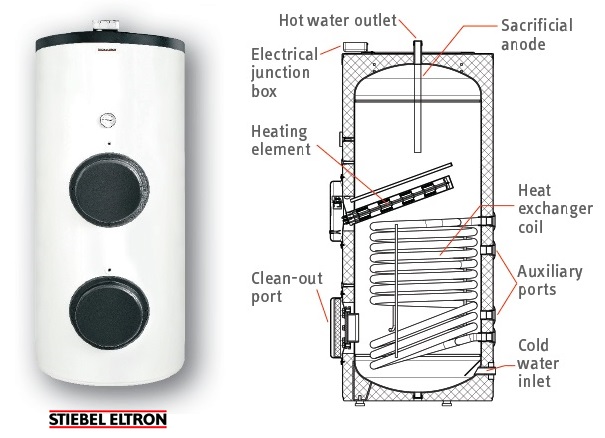 ЕДИНИЧНА СТЕНА НА ТОПЛООБМЕННИКА. ЕДНА ВЪТРЕШНА НАМОТКА
Индиректните слънчеви резервоари са още с "течни" топлообменници.
Най-простите слънчеви резервоари за индиректна SWH система имат една  вътрешна стена -(стомана/ мед) серпентина за топлинния обмен . Тя е потопена в резервоара за вода в долната част.
Основен риск с тези резервоари е възможност за прехвърляне на вредни частици в питейната вода.
Топлообменникът обикновено е предназначен за пропилен гликол HTF-може и други корозионни инхибитори (max.  налягане: 10 bar).
2. Класификация на слънчевите резервоари
Резервоари за слънчева топла вода . Индиректна конфигурация
ЕДИНИЧНА СТЕНА НА ТОПЛООБМЕННИКА. ВЪТРЕШНА ДВОЙНА НАМОТКА
Модели с двоен топлообменник  обикновено се използват, когато колекторния масив на слънчевата система  е свързване с долната серпентина, а горната серпентина свързана към някакъв вид котел за  топлина (обикновено газов котел). 
Алтернативно, горната бобина може да работи като източник за лъчиста отоплителна верига или друго подобно приложение.
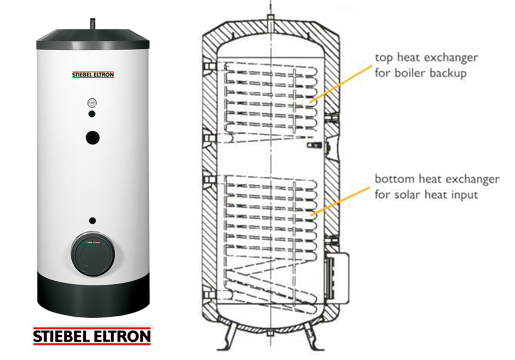 Много резервоари имат дизайн: могат да включват допълнителни електрически нагреватели, имат поне аноден прът, устройства за безопасност, спомагателни депа и др.
2. Класификация на слънчевите резервоари
Резервоари за слънчева топла вода . Индиректна конфигурация
ТОПЛООБМЕННИК  С ДВОЙНА СТЕНА . ВЪНШНА ОБВИВКА ОКОЛО НАМОТКАТА
Топлообменници с двойна стена  са всъщност "две стени" между двете течности (HTF и питейна вода). Две стени се използват, когато топлопреносната течност е токсична, напр. етилен гликол (антифриз). Необходими са като мярка за безопасност в случай на изтичане /смесване/, помага да се гарантира, че антифризът не се смесва с питейната вода. 
В слънчевите резервоари двойната на топлообменниците е всъщност дизайн, в който тръба е увита и залепена към външната страна на резервоара за топла вода . Тръбата трябва да бъдат изолирани добре, за да се намалят топлинните загуби.
Двойната стена на топлообменниците повиши безопасността, но са по-малко ефективни, защото топлината трябва да се прехвърля през две повърхности. За да се прехвърли същото количество топлина, топлообменникът с двойна стена трябва да бъде по-голям от едносттения топлообменник.
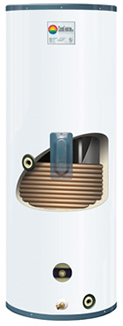 2. Класификация на слънчевите резервоари
Резервоари за слънчева топла вода . Индиректна конфигурация
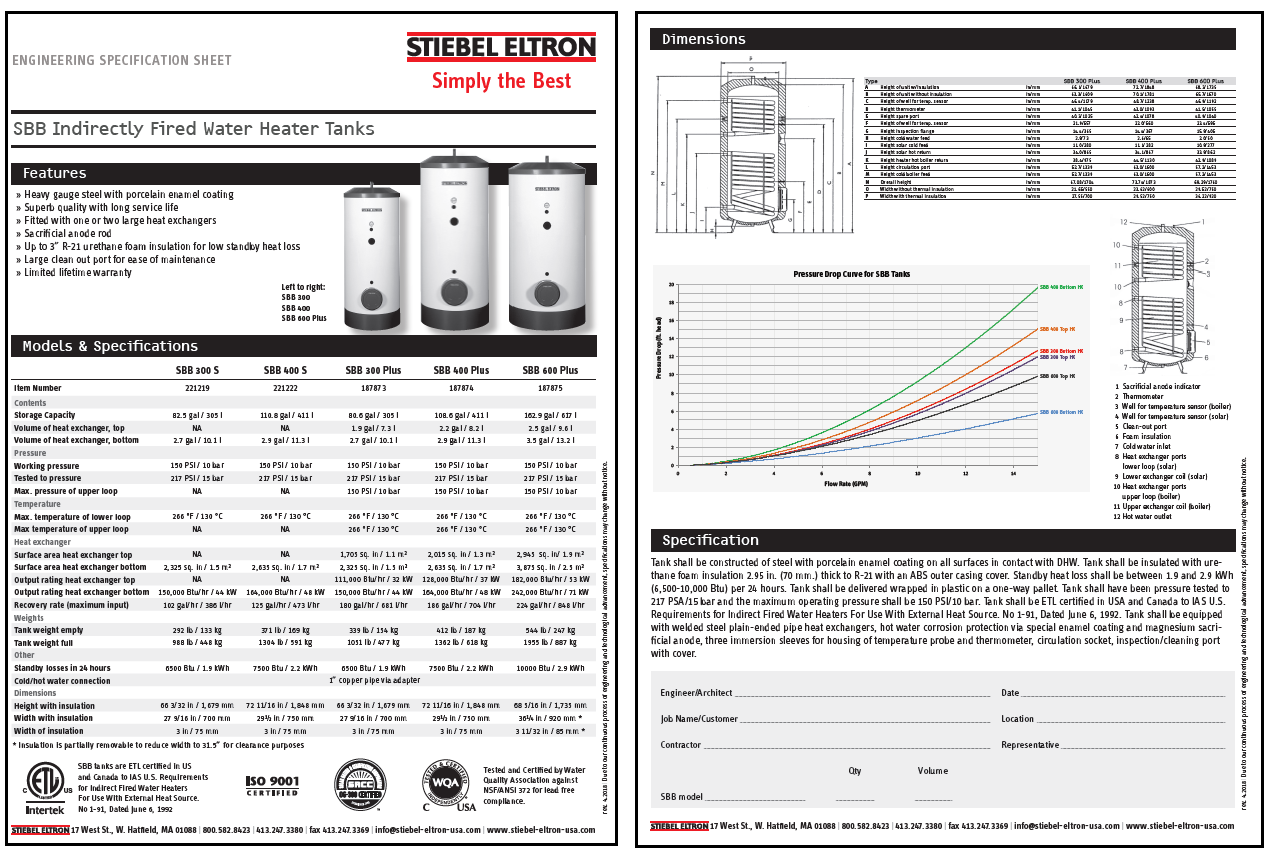 Индиректен резервоар за  слънчева топла вода  с  една стена.
С единична или двойна намотка за вътрешната топлина.
Предлага се с или без електрически нагревател.
ПРИМЕР
2. Класификация на слънчевите резервоари
Резервоари за слънчева топла вода . Индиректна конфигурация
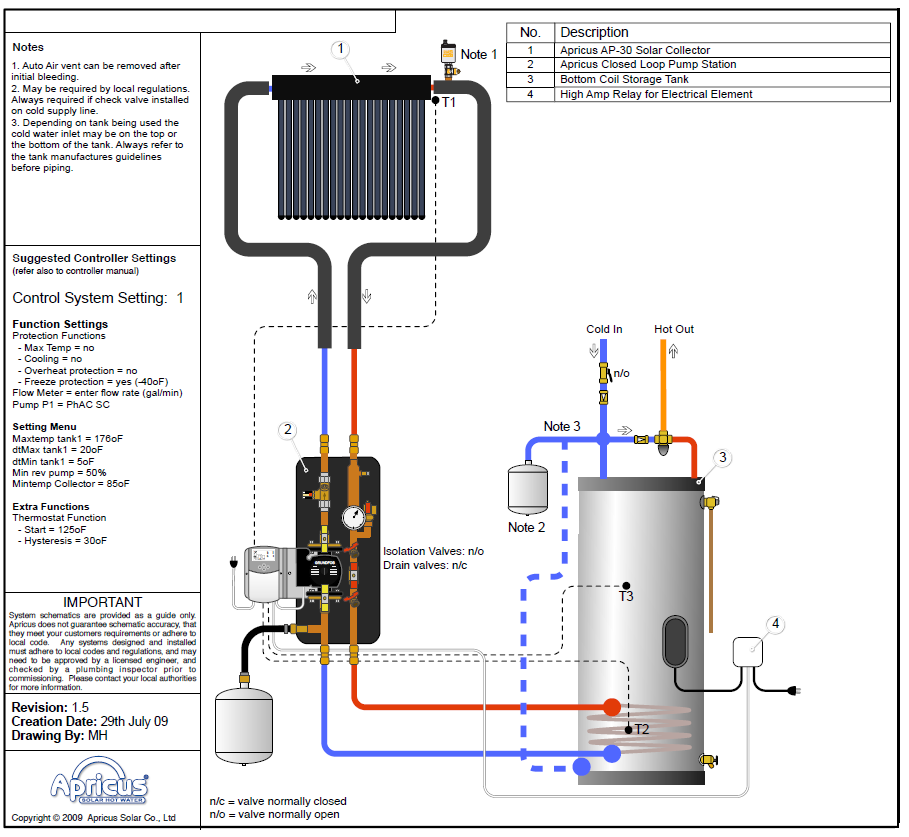 Слънчева термосистема с принудителен индиректен поток с една серпентина и резервоар (топлообменник) с електрически елемент за резервно отопление.
ПРИМЕР
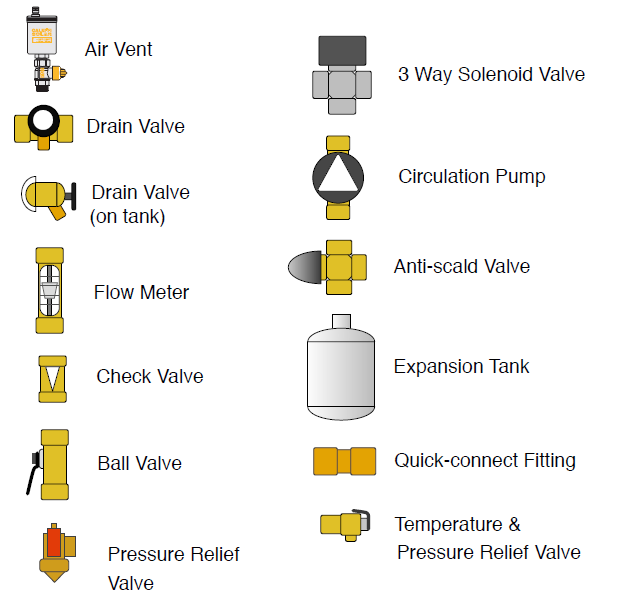 2. Класификация на слънчевите резервоари
Резервоари за слънчева топла вода . Индиректна конфигурация
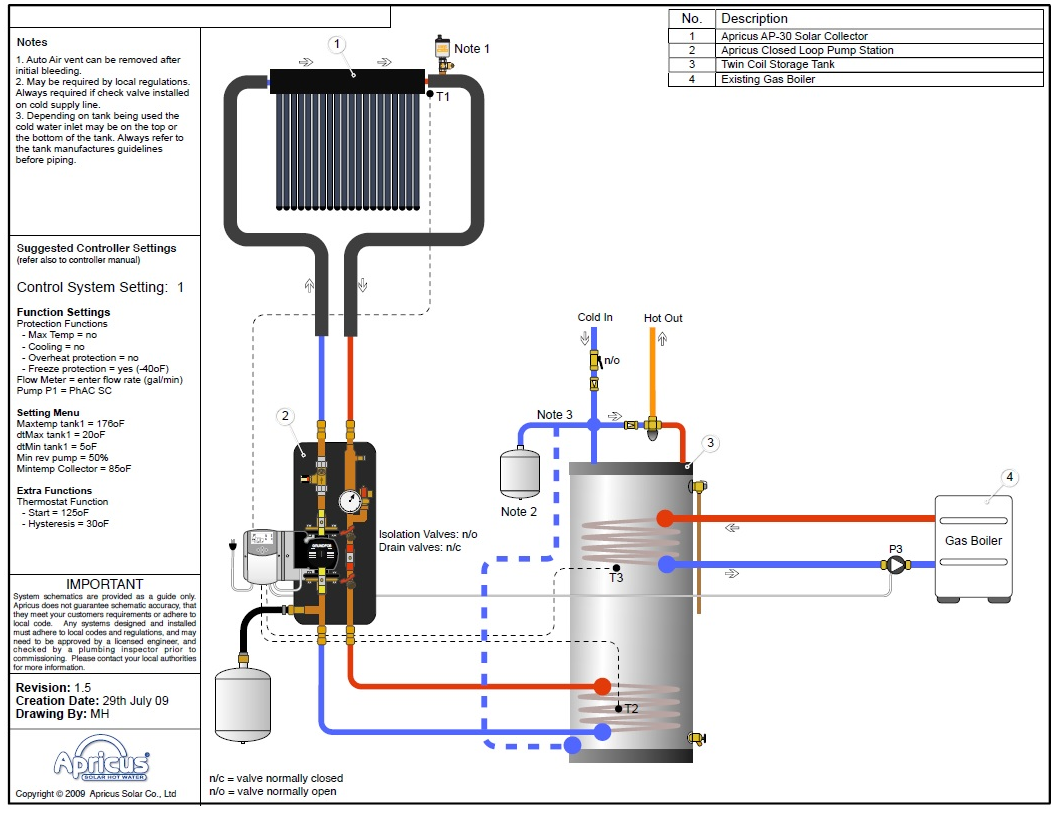 ПРИМЕР
Слънчева термосистема с принудителен индиректен поток  "двойна бобина"  и резервоар (топлообменник)  отгоре за външен газов котел.
2. Класификация на слънчевите резервоари
Термо резервоари
Термо резервоара е един начин за съхранение и управление на топлина (от възобновяеми източници или мулти-горивни системи), докато е необходимо. 
В домашна обстановка бойлерите обикновено съхраняват топла вода в голям добре изолиран резервоар. Термо резервоарът съхранява тази вода,  загрята от "първичната топла вода" и използва тази енергия да достави незабавно  "вторична топла вода". 
Слънчевият термо резервоар съдържа най-малко един топлообменник под формата на вътрешна навити медна тръба, потопен в резервоар, пълнен с вода, която е всъщност HTF. Те могат да включват също спомагателен бойлер (електрически). Топлината от слънцето чрез топлообменника преминава под налягане и загрява водата в резервоара – топлината се прехвърля на питейната вода- термо резервоар с гореща вода и  мрежово налягане .
Предимство на термо резервоара под налягане  е, че той може да остане отворен, вентилиран. Това означава да няма натиск в резервоара, а само в медния проводник.  Това го прави много по-безопасен. Също са по-евтини от резервоарите под налягане.
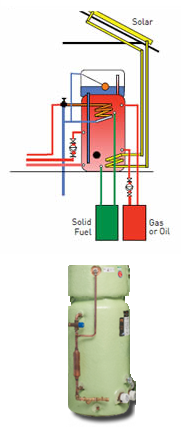 2. Класификация на слънчевите резервоари
Термо резервоари
Термо резервоарите са предназначени за комбинация"твърдо гориво" (включително соларно-термалните).
ПРИМЕР
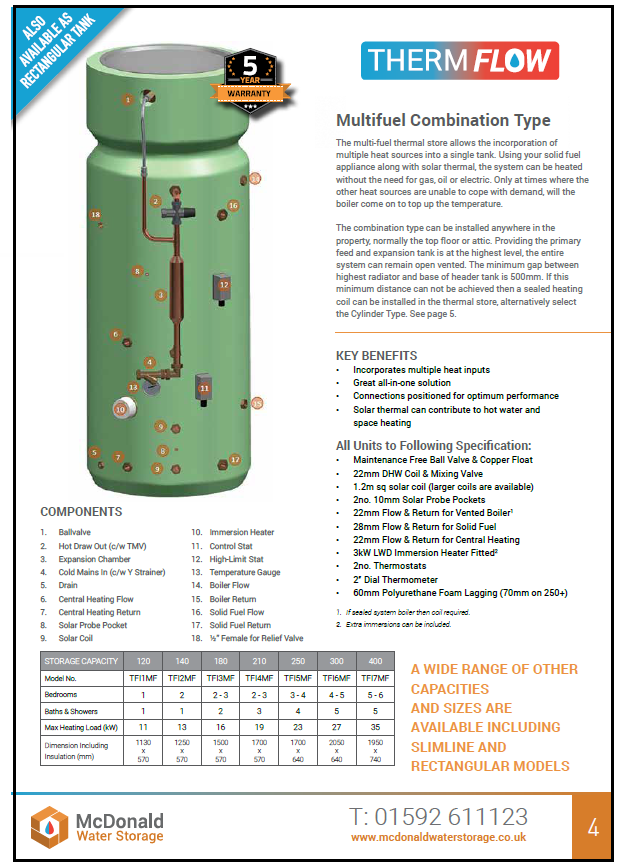 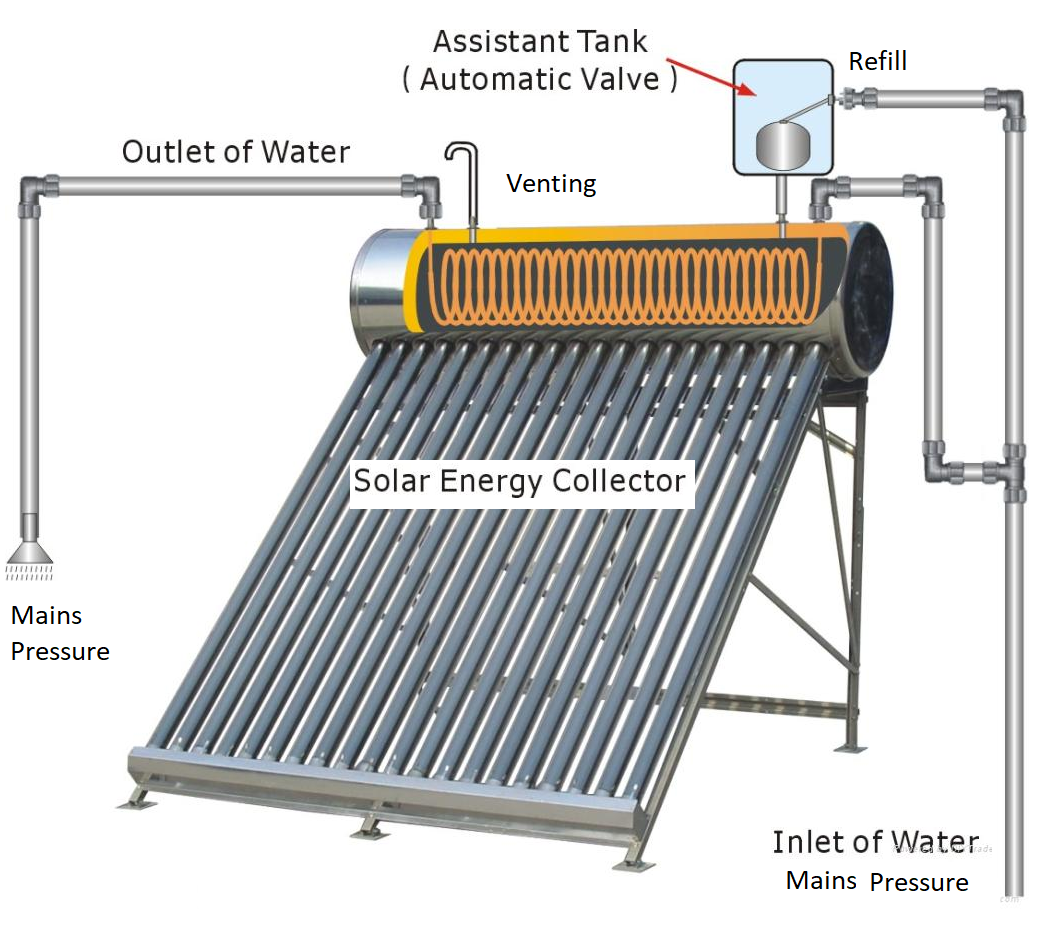 Концепсията на термо резервоарите  практически е изпълнена в някои пасивни термосифонни SWH системи с медна серпентина и компактен дизайн.
2. Класификация на слънчевите резервоари
Слънчеви топлинни водни резервоари без налягане
СЛЪНЧЕВИ ОТОПЛИТЕЛНИ СИСТЕМИ С ОБРАТЕН РЕЗЕРВОАР . 
Сифон на  обратния резервоар позволява всичката вода (а не гликола) от слънчевите колектори и свързаните с тях тръбопроводи връзки, да се отцеди в резервоар - защита на система от замръзване и прегряване. 
Сифонът на  обратния резервоар са идеални при проектиране на слънчеви топлинни системи, особено в климат с много топли и студени температури. Те са важен модул в drainback SWH системи, които са алтернатива на индиректните "гликол" SWH и системите под налягане .
Системите с обратен резервоар работят в "ниско налягане". Слънчевата верига е само частично напълнена с вода. Те не съдържат гликол, разширителни съдове. Да се проверяват вентили или други компоненти, необходими за източването. Ddrainback резервоарите са прости, изработени от стомана, достъпни с/без топлообменник и лесни за поддръжка.
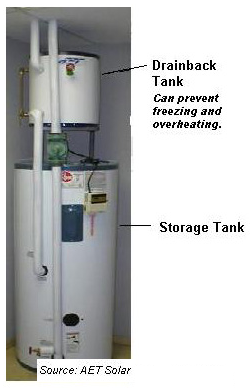 2. Класификация на слънчевите резервоари
Слънчеви топлинни водни резервоари без налягане
DRAINBACK СЛЪНЧЕВИ ОТОПЛИТЕЛНИ СИСТЕМИ
ПРИМЕР
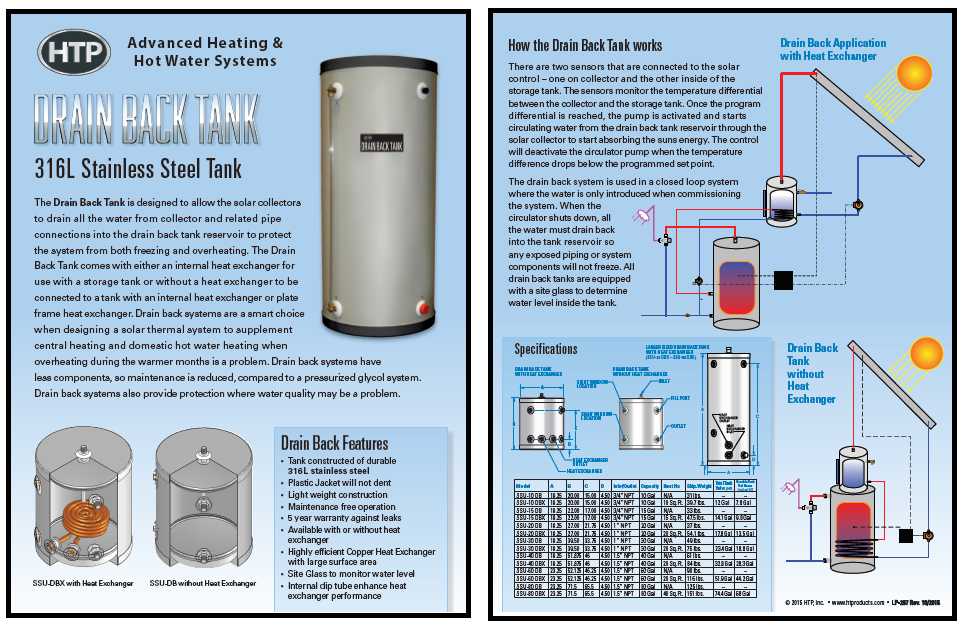 2. Класификация на слънчевите резервоари
Слънчеви топлинни водни резервоари без налягане
В някои региони традиционните системи за гореща вода не са  под налягане ("вентилирани" или с ниско налягане) . 
Те са изработени от алуминий или стомана и са за различни работни налягания (по-ниски от налягането на водопровода). Никога не може резервоар без налягане да замести един резервоар под налягане.
В днешно време тези резервоари са променени в посока "мулти-гориво" от първични източници на топлина, включително слънчева енергия и други възобновяеми източници.
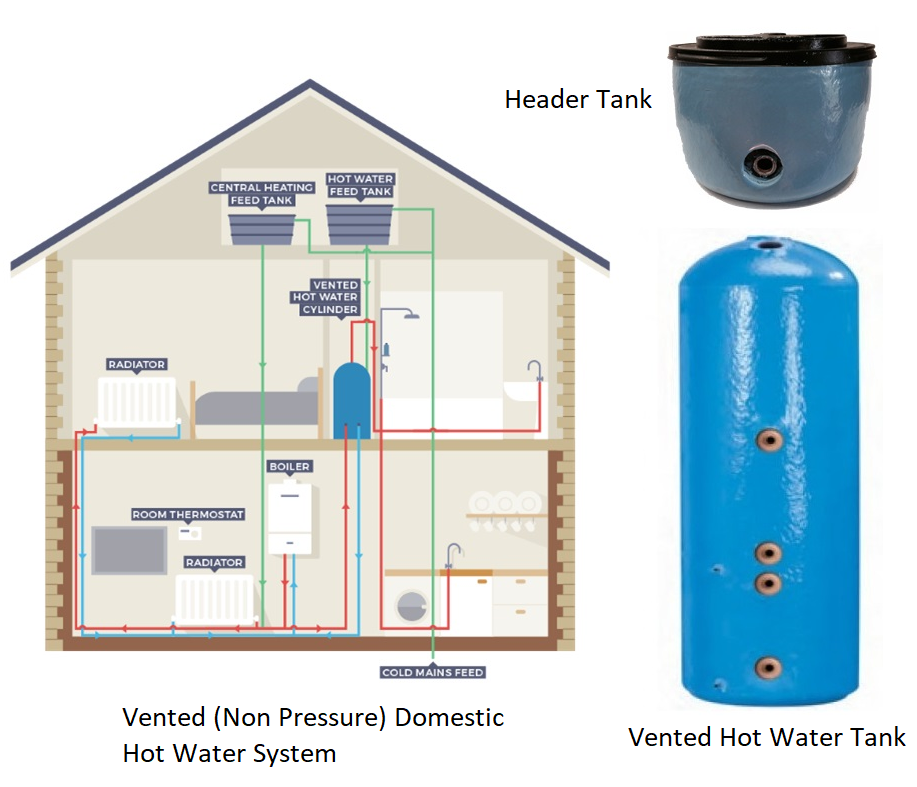 Резервоарите без налягане изискват по-малко материали в конструкцията си и не е нужно обезопасителни елементи, така че те са по-безопасни и по-евтини . Въпреки това са необходими други елементи, като главни резервоари, както и повече пространство за инсталация.
2. Класификация на слънчевите резервоари
Слънчеви топлинни водни резервоари без налягане
ПРИМЕР
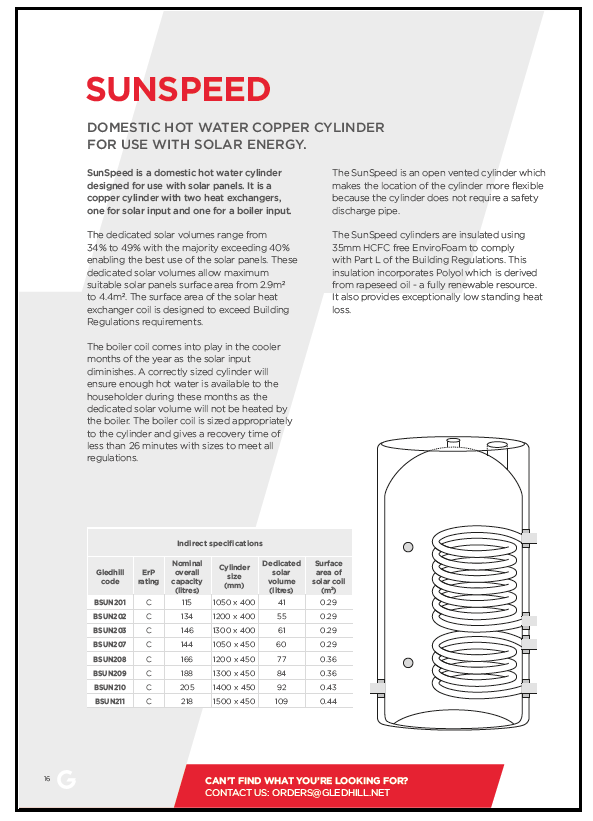 По същество горещата вода без налягане се доставя под влияние на гравитацията, така че те обикновено трябва да бъдат инсталирани на високо. 
С цел увеличаване на налягането за доставка на топла вода, системата използва допълнителен резервоар, захранен със студена вода, който от своя страна, захранва слънчевия или мулти гориво резервоар. 
Височината на горния резервоара- точката на крайния изход, определя налягането на водата. Натискът, постигнат в повечето къщи и жилищни блокове, е по-нисък от налягането на стандартните водопроводи (4-6 бара). Необходимо е 10 м височина, за да се получи 1 бар налягане, което трудно се постигне в много къщи. 
Допълнителният резервоар се използва като изпускателен и разширителен съд по време на топлообменния процес.
Слънчевите  резервоари са достъпни за индиректни системи с една или две намотки.
2. Класификация на слънчевите резервоари
Слънчеви топлинни водни резервоари без налягане
ТЕРМОСИФОННИ ПРЕКИ БЕЗ НАЛЯГАНЕ SWH . Тези прости пасивни SWH използват резервоари без налягане  (автоматично зареждане).
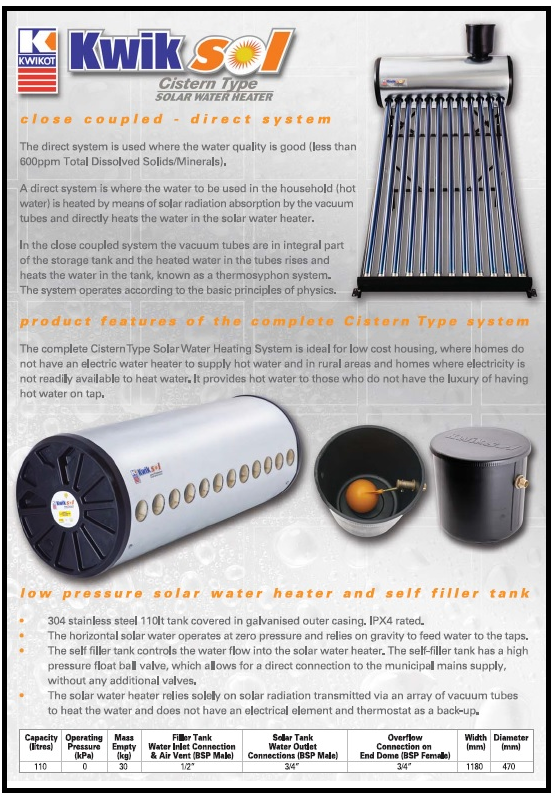 ГОЛЕМИ СЛЪНЧЕВИ РЕЗЕРВОАРИ ЗА ЖИЛИЩА И ТЪРГОВСКИ ЦЕЛИ. Много големите резервоари за  гореща вода под налягане са скъпи. Без налягане е алтернативна, опростена и достъпна технология. Те могат да бъдат персонализирани и построени на мястото на самата инсталация
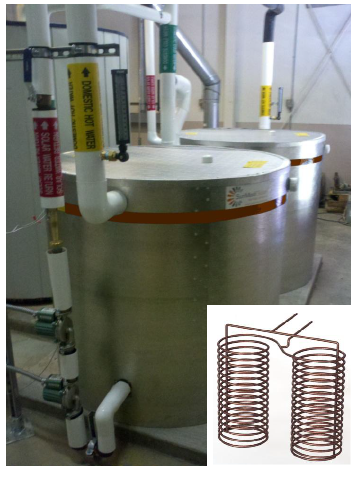 ПРИМЕР
2. Класификация на слънчевите резервоари
Резервоари за няколко SWH и комбинирана система
СИСТЕМА С ЕДИН РЕЗЕРВОАР
В топъл регион пасивните SWH термосифонни системи с компактен дизайн са широко използвани. Техните резервоари  са включени директно/индиректно. 
Резервоарите идват (по избор) с електрически нагревател за резервно отопление. 
Алтернативно, тези системи работят като предварителни нагреватели за съществуващите бойлери (електрически или на газ).
Резервоарите са за атмосферно налягане и са изработени от мека стомана, емайлирани, стъкло облицовани или от неръждаема стомана .
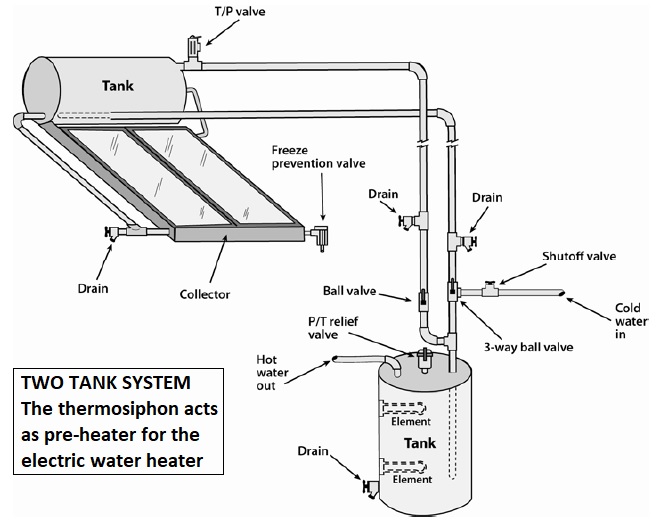 2. Класификация на слънчевите резервоари
Резервоари за няколко SWH и комбинирана система
СИСТЕМА С ЕДИН РЕЗЕРВОАР
За по-топлите райони и като цяло с прости DSWH, когато опцията е активна SWH система (индиректна/директен). Обикновено имат един слънчев резервоар (под налягане) с една или две намотки и включващи поне електрическо резервно отопление . 
Газови горелки не се използват в слънчевите съдове за съхранение, защото горелката ще бъдат разположени на дъното-  пречи на слънчевото отопление. Ако това е опцията, бойлера на газ може да се използва като алтернатива.
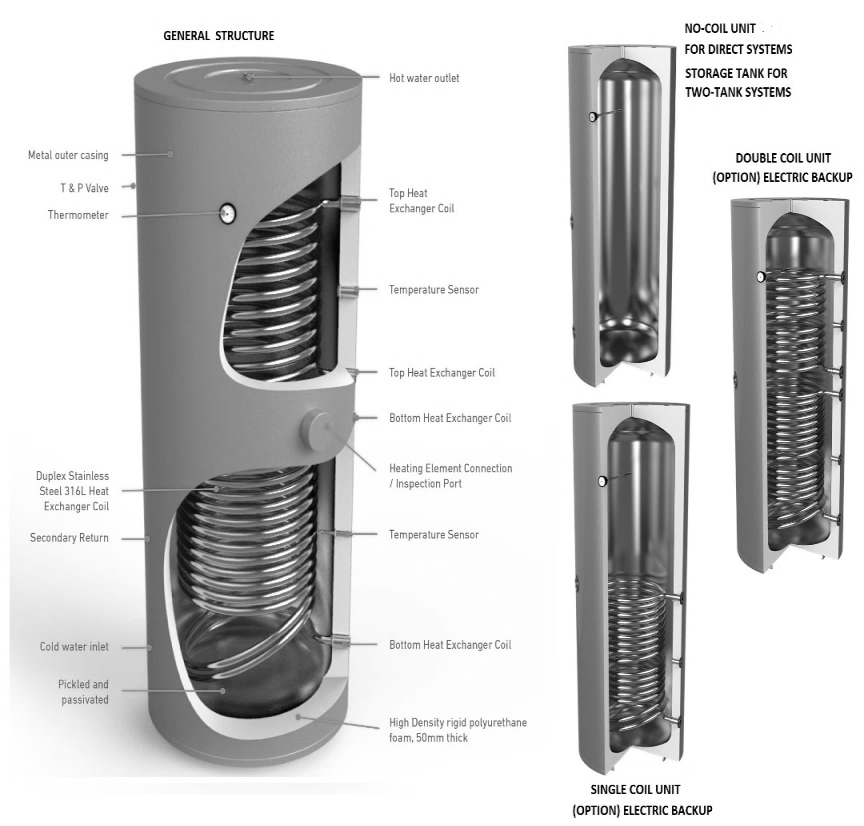 2. Класификация на слънчевите резервоари
Резервоари за няколко SWH и комбинирана система
СИСТЕМА С ДВА РЕЗЕРВОАРА
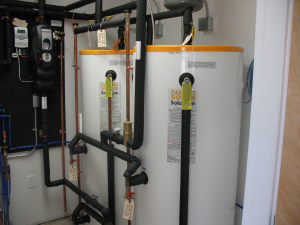 В студени региони използването на две цистерни на практика е нормлно. Необходима е съхраняване на достатъчно гореща вода за много студени или облачни периоди. Използват се и комбинирани системи (топла вода и отопление на помещения), за което са необходими две цистерни.
В системата SWH с два резервоара , единият резервоар (директно или индиректно, под налягане) осигурява само соларна вода-  следователно не е необходимо източник на резервно отопление.
Този слънчев резервоар е вертикален (в серия) към втори резервоар (с вътрешна намотка), което от своя страна доставя спомагателна енергя- използва се когато наличната слънчева енергия не е достатъчна. Това може да бъде  газов котел.  Този втори резервоар може да бъде стандартен с електрически нагревател .
Слънчевият бойлер може да бъде изключен, когато е необходимо (поддръжка, и т.н.), както и когато има топла вода от енергоснабдителната система.
2. Класификация на слънчевите резервоари
Резервоари за няколко SWH и комбинирана система
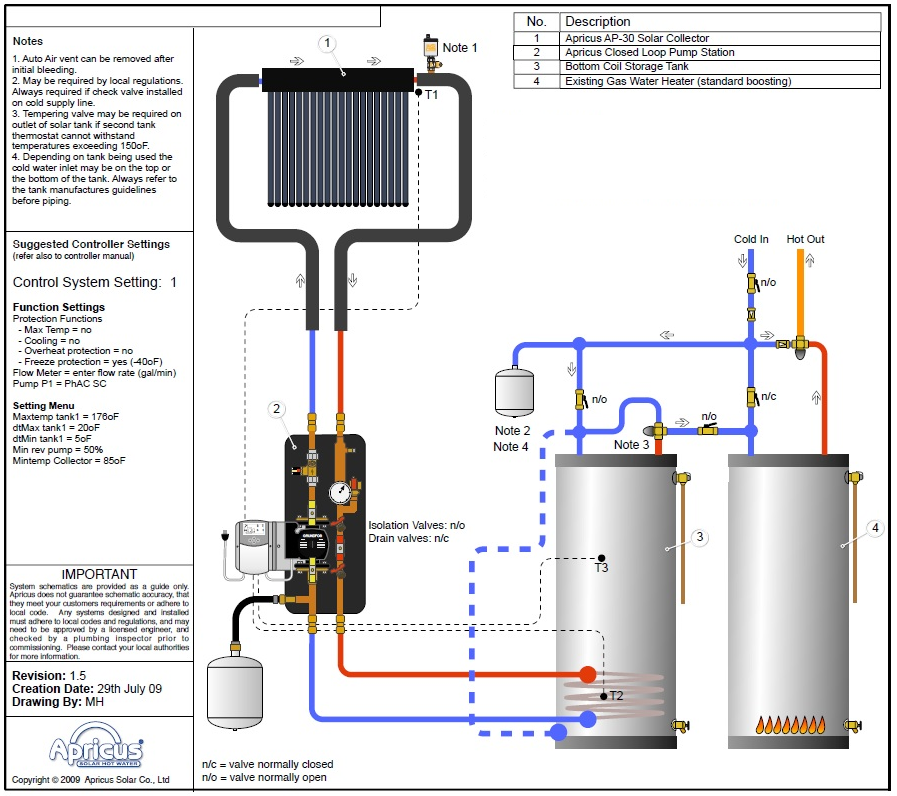 СИСТЕМА С ДВА РЕЗЕРВОАРА
ПРИМЕР
Слънчева система под налягане с една вътрешна намотка (топлообменник) и в серия със спомагателни газов бойлер.
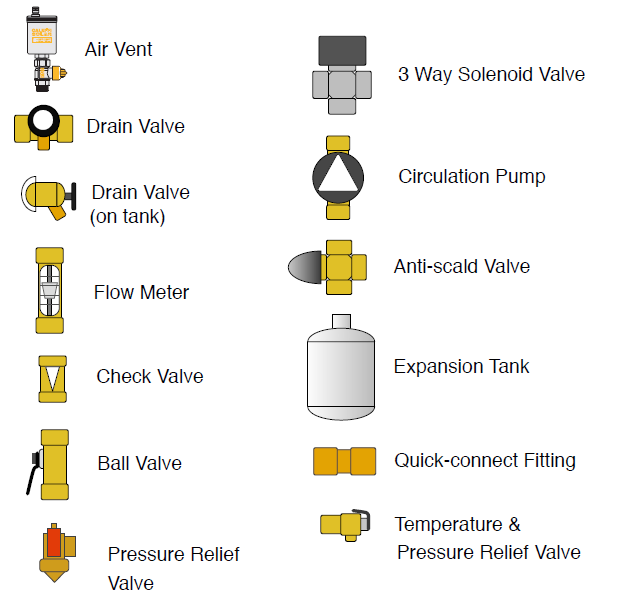 2. Класификация на слънчевите резервоари
Резервоари за няколко SWH и комбинирана система
СИСТЕМА С НЯКОЛКО РЕЗЕРВОАРА
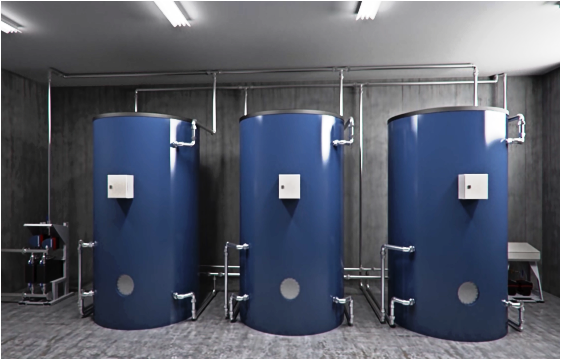 Големи централизирани системи в жилищни и търговски обекти(включително и с централно отопление ). Разработени са системи и стратегии, материализирани  за съхранение на топлата вода. 
Някои решения могат да включват няколко по-малки слънчеви резервоари, вертикални, паралелно свързани, като по този начин действат като един механизъм.
Тази система за съхранение доставя предварително загрята вода директно към стандартните спомагателни нагреватели. Флуидният поток трябва да бъде балансиран, което означава, че равно количество вода и излиза от всеки от резервоарите. 
Алтернативата е да се инсталират голям брой слънчева резервоари с множество намотки, свързани с независими слънчеви колектори или други възобновяеми източници.
2. Класификация на слънчевите резервоари
Резервоари за няколко SWH и комбинирана система
ПРИМЕР
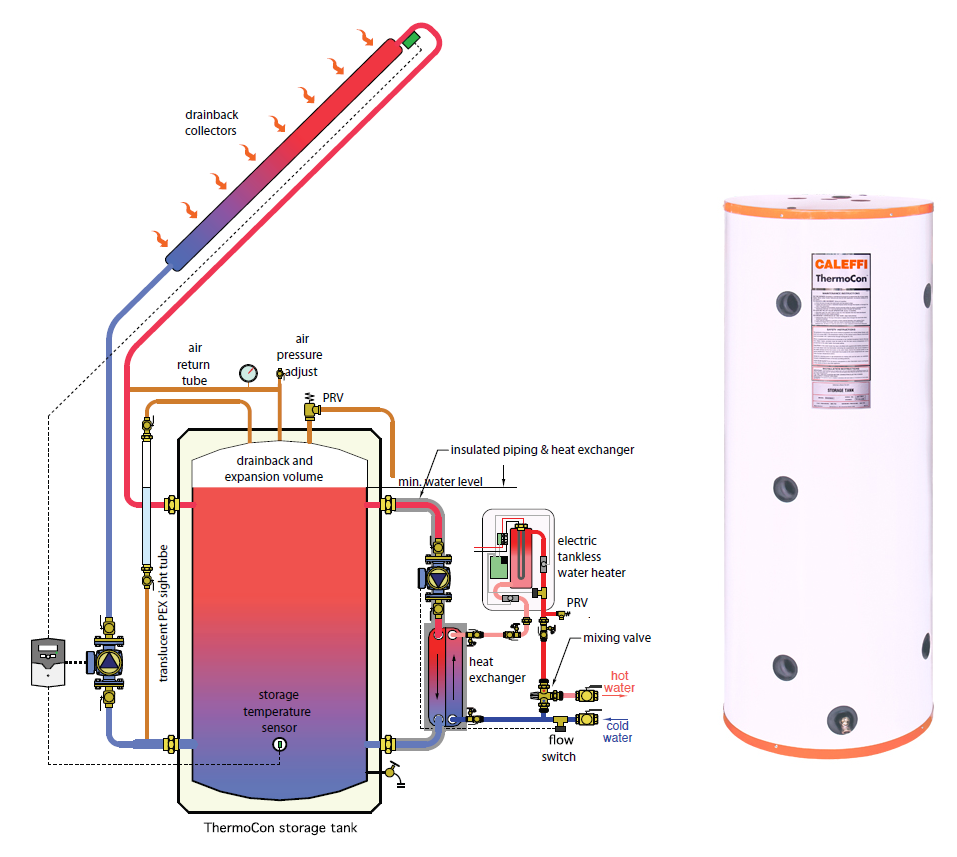 ТОПЛИНЕН БУФЕР РЕЗЕРВОАР
"Буфер" е система за обиране на промяна и умерени колебания в системата. Топлинният буферен резервоар е начин да се направи още по-ефективна слънчевата отоплителна система. 
В слънчевите системи буферният резервоар е с различна големина, пълни с вода, нагрята от  слънцето и поддържа  определена температура.
Това спестява енергия чрез елиминиране на нуждата  многократно да се топли студена вода и осигурява мигновенно топла вода .
CALEFFI ThermoCon™ буфер резервоар за многократна употреба резервоар за хидравличен приложения.). Няма вътрешни топлообменници.
2. Класификация на слънчевите резервоари
Резервоари за няколко SWH и комбинирана система
ПРИМЕР
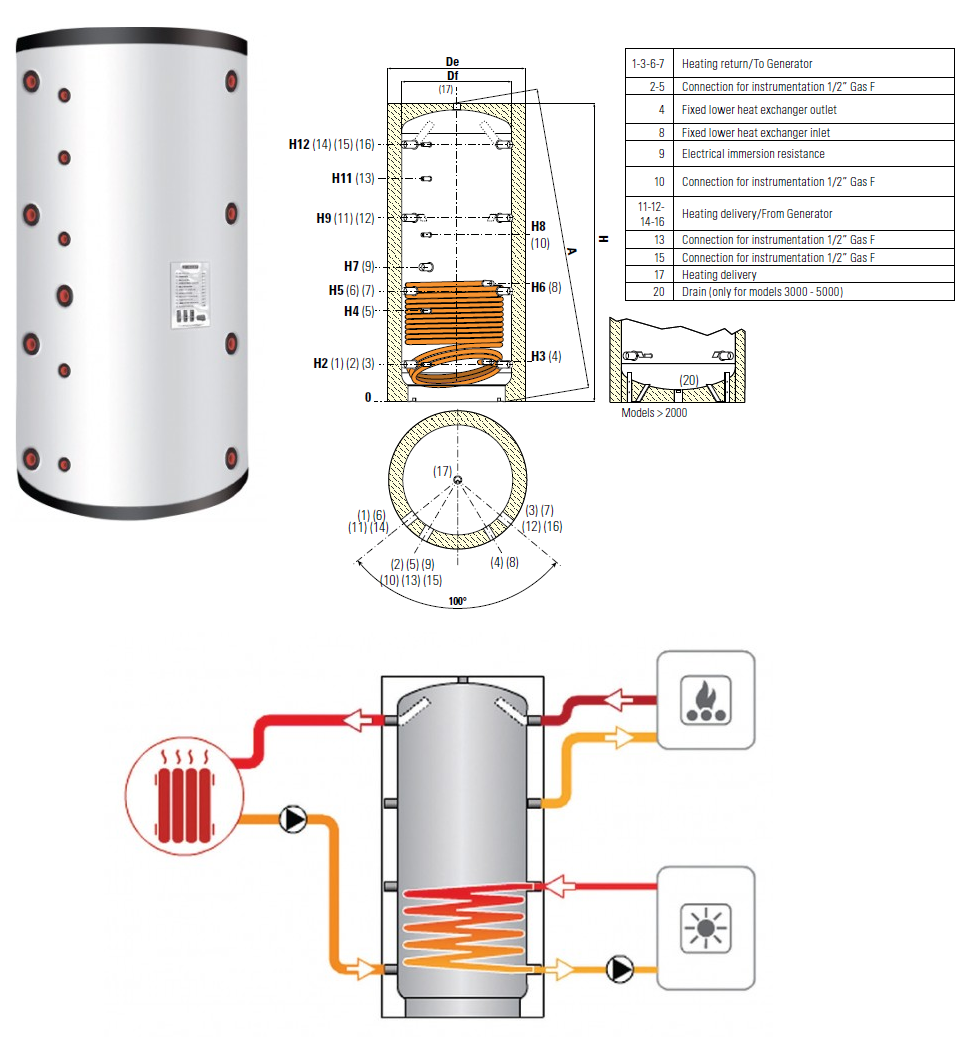 ТОПЛИНЕН БУФЕР РЕЗЕРВОАР
Буфер резервоарът е акумулатор или термичен магазин за топла или студен вода. 
Модерните буферни резервоари се прилагат при входа към различни отоплителни и възобновяеми енергийни източници, като соларни серпентини или нагревателни  системи на нефт или газ/ползват много гориво/. 
По същия начин на изхода буферните резервоари могат да бъдат свързани директно към хидравличната система за отопление на помещения и косвено (чрез топлообменник) за производство на БГВ. Буферните резервоари обикновенно са с  вътрешен топлообменник.
CORDIVARI VT1 буферен резервоар с топлообменник за слънчева енергия
2. Класификация на слънчевите резервоари
Резервоари за няколко SWH и комбинирана система
СТРАТИФИКАЦИОНЕН ТОПЛИНЕН БУФЕР РЕЗЕРВОАР
Стратификационният буферен резервоар в момента е най-еволюираната система за съхранение на вода пли производство на БГВ и отопление/охлаждане за жилищни и търговски помещения на базата на възобновяеми енергийни източници, включително слънчева топлинна. Те са се подобрили стратификационния ефект на водата.
За тази цел те имат ефективен хидравличен и термичен дизайн и електрически контрол. 
По този начин водата може да бъде използвана при  различни температури и може да бъде използвана за специфични приложения: БГВ и отопление на помещения.
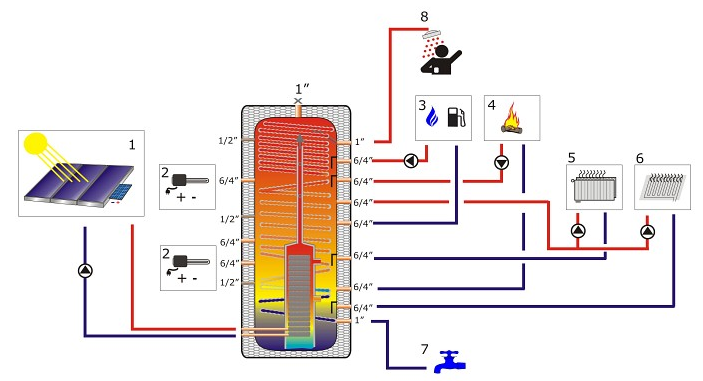 2. Класификация на слънчевите резервоари
Резервоари за няколко SWH и комбинирана система
СТРАТИФИКАЦИОНЕН ТОПЛИНЕН БУФЕР РЕЗЕРВОАР
Стратифицираната комбинирана цистерна е предназначена за производство на БГВ и натрупването на загрята вода за други цели. 
Работи с различни отоплителни източници, включително слънчева топлинна.
Тя включва стратификационно устройство, което прави възможно да се взима вода с най-подходяща температура от различни точки.
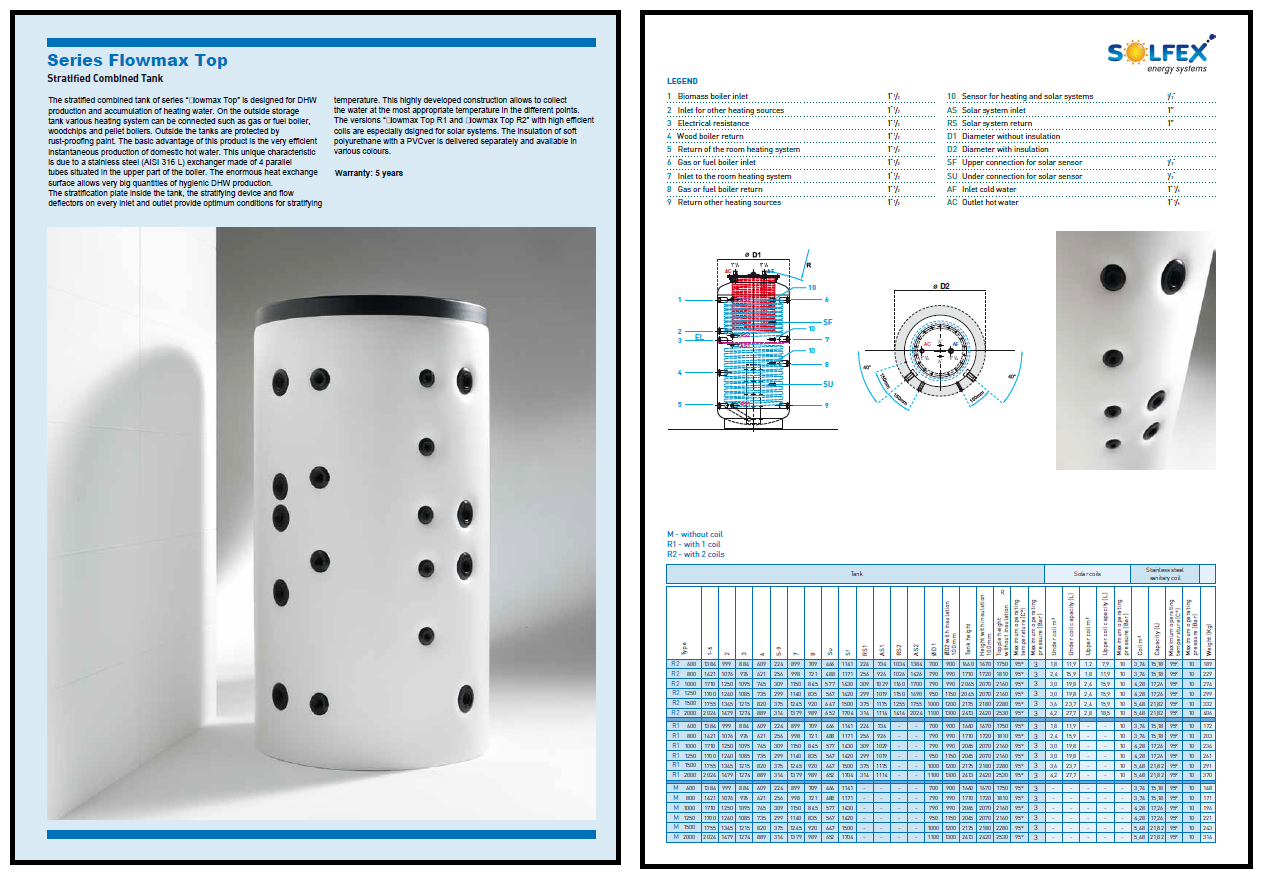 ПРИМЕР
3. Производство на резервоари за DSWH
Видове материали за слънчевите резервоари.
ПРИМЕР
Резервоарите за гореща вода за слънчеви приложения в жилища са проектирани предвид изискванията за налягане. Повечето от тях са под налягане. Мека стомана е най-често използваният материал, защото изпълнява изискването за  налягане (6 бара или повече) с дебелина на стената от 2 мм - 3 мм.
Защита от корозия е друг важен параметър, който зависи от използваните материали, типа на водата и температурата. Защитата от корозия се постига в повечето случаи чрез подходящо покритие като: стъкло, камък, епоксидни, фенолни смоли, цимент, Galvanized.
Алтернатива е употреба на друг вътрешен резервоар, изработен от корозионноустойчиви материали: тънък меден лист, полимери. Но медта е скъп материал. 
В крайна сметка от националните стандарти зависи конструкцията на резервоара, което трябва да бъде сертифицирано.
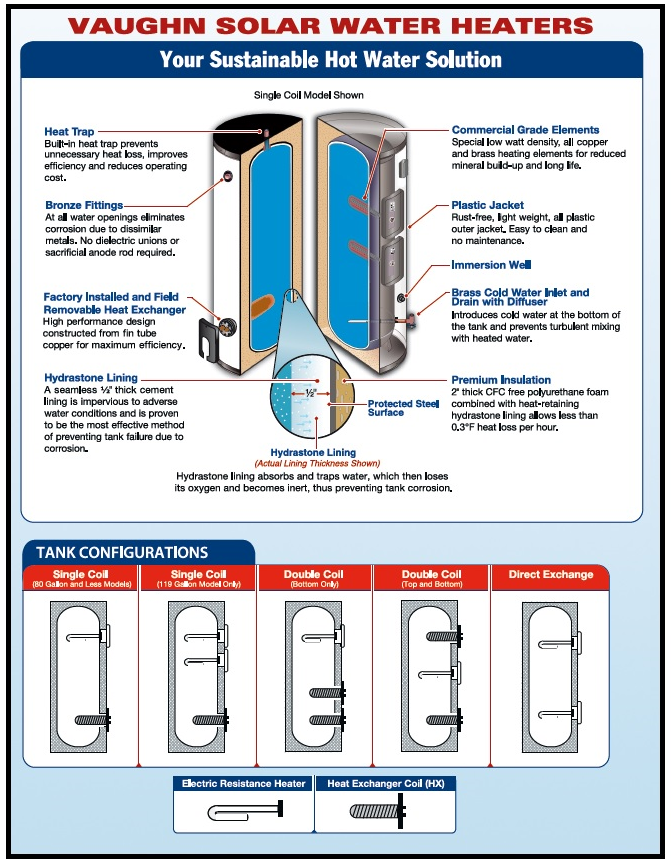 3. Производство на резервоари за DSWH
Видове материали за слънчевите резервоари.
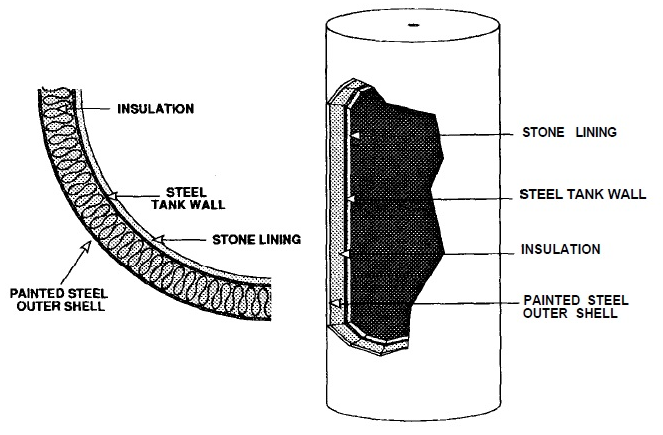 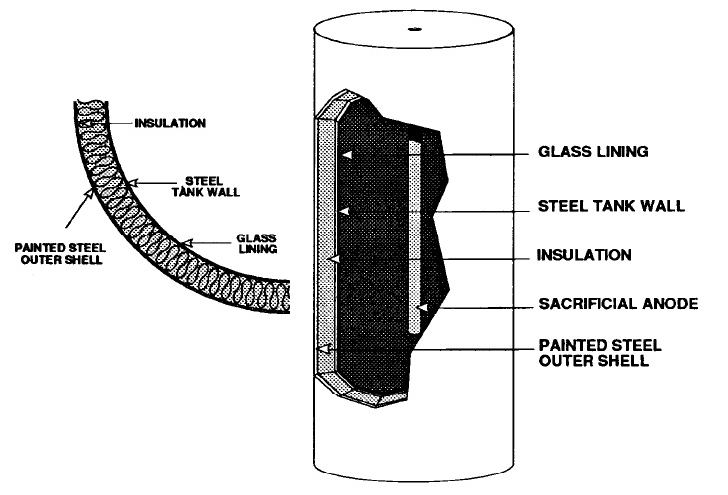 3. Производство на резервоари за DSWH
Видове материали за слънчевите резервоари .
4. Монтаж и поддръжка на DSWH резервоари
Документи на системата и проект
ПРИМЕР
Резервоарът е за интегриране в слънчевата система. В проекта за малки SWH  ръководството за инсталиране на конкретен резервоара(ите) е важна отправна точка за инсталатора.
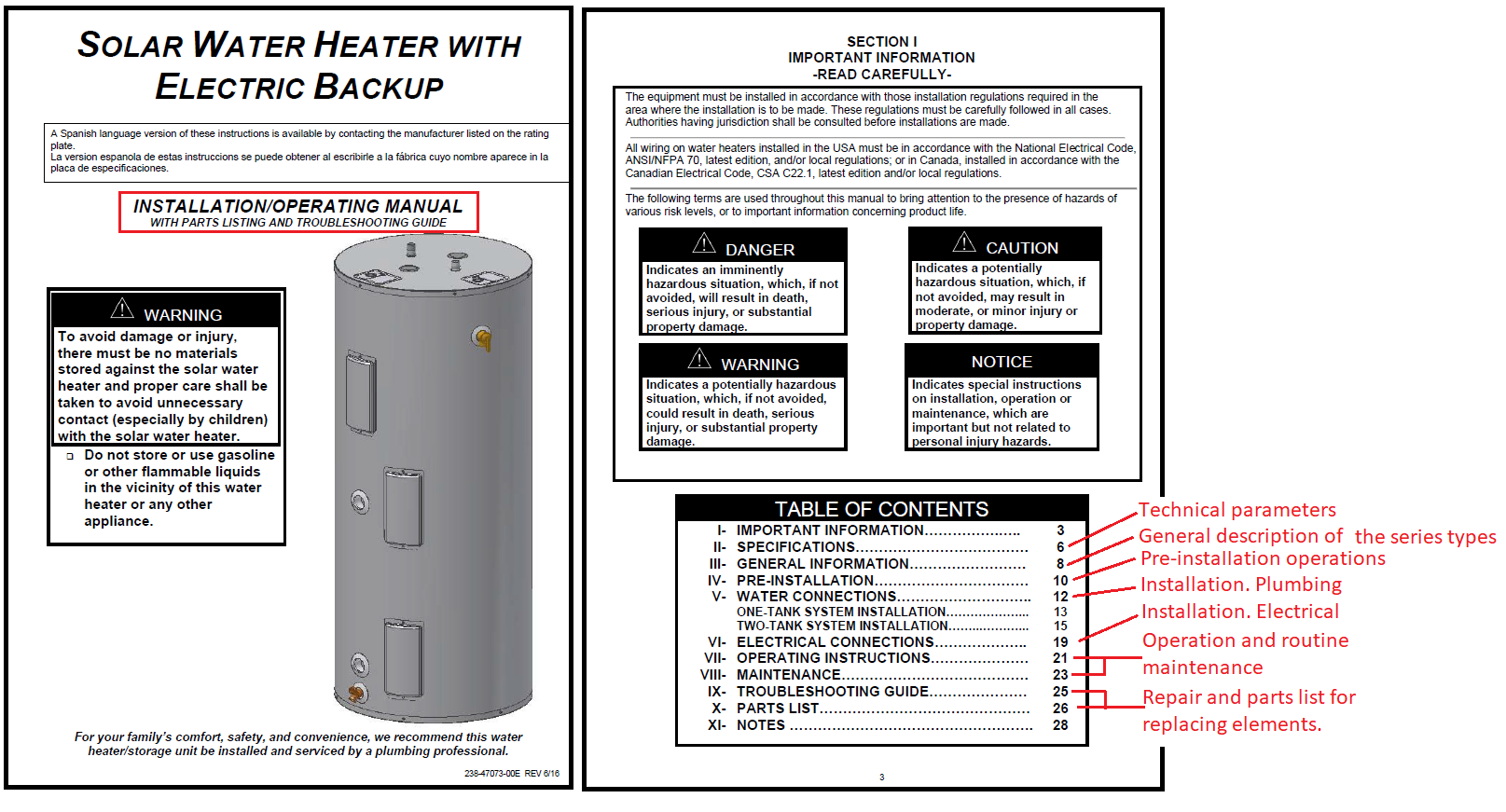 4. Монтаж и поддръжка на DSWH резервоари
Общо за инсталационния процес
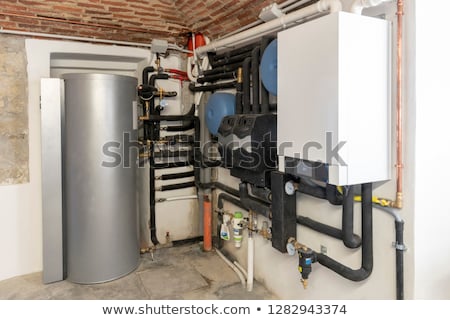 SDWH СИСТЕМА ИНСТАЛАЦИОННИ ЗАДАЧИ
Подготвителни задачи
Възлагане на задачи
Инсталиране на резервоарите за вода
Задачи за преди инсталиране
Инсталиране на воданите връзки
Инсталиране на ел. връзки
Стартиране на задачите
Задачи за поддръжка
Проверка  елементите. 
Проучване  документацията. 
Препоръките за безопасност. 
Подготвка материалите или конфигуриране на резервоара. 
Преместване на място и закрепване. 
Следване на правилата.
(Принудителна DSWH) Случаи: еднин, два резервоара или цистерна + резерва. 
Свързване основната верига.  
Пълнене на системата, проверка. 
Свързване на вторичната верига. 
Елементи на етикета..
Вериги за свързване на резервоарите. 
Свързване на ел. отоплителните елементи. 
Свързване на  термисторите на соларен контролер. 
Свързване на термостата на  бойлера.
Гаранция, че всичко е готово за  експлоатация. 
Тестване последователността на операциите при различни режими на работа . 
Корекции. 
Изолиране тръбите и резервоара
Превантивна и периодична поддръжка и почистване. 
Замяна на повреден резервоар .
 Отстраняване на неизправности в системата.
4. Монтаж и поддръжка на DSWH резервоари
Илюстрация на общите инсталационни процеси
Подготовка на резервоара(ите) /конфигурация.
Инсталиране на електрически  елементи, термистори и вентили. 
Подготвка на арматурата/клапани.
 Затваряне плътно на дупките които не се използвт.
ПРЕДВАРИТЕЛНА ЗАДАЧИ ЗА  ИНСТАЛИРАНЕ
Разопаковане.
Инспектиране за евентуални щети.
Проверка на материалите, характеристики.
Анализиране на ръководствата за инсталиране и експлоатация. 
Анализ на структурата на системата.
Местоположение.
Близо до вода за загрява  (Сплит системи) 
Закрити и защитени от слани. 
Разпоредба за защита от водни течове. 
Достатъчно място за обслужване на резервоара.
Да се избегнесеизмични райони.
Съображения за безопасност и регламенти.
Да се инсталира резервоара според местните наредби. 
Да се използва предпазните устройства съгласно вида SWH. 
Да се следват препоръки за монтаж и експлоатация.
Да се спазва границите на работа на компонентите.
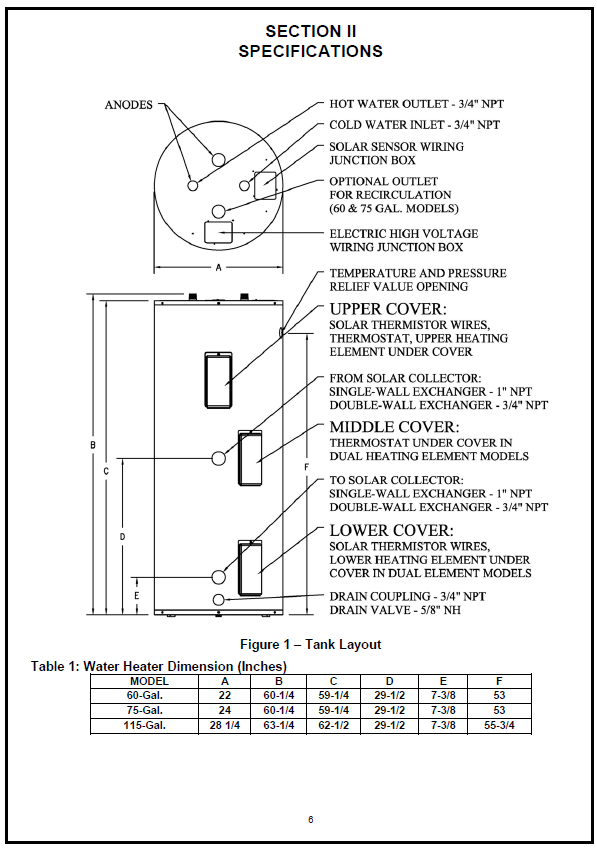 ПРИМЕР
4. Монтаж и поддръжка на DSWH резервоари
Илюстрация на общите инсталационни процеси
ЗАДАЧИ ЗА ПОДДРЪЖКА
ПРИМЕР
Водопроводът силно зависи от типа на DSWH и как е планирано инсталирането. В индиректните SWH резервоари за една инсталация  с инсталиран слънчев тръбопровод, той трябва да бъде проверен.
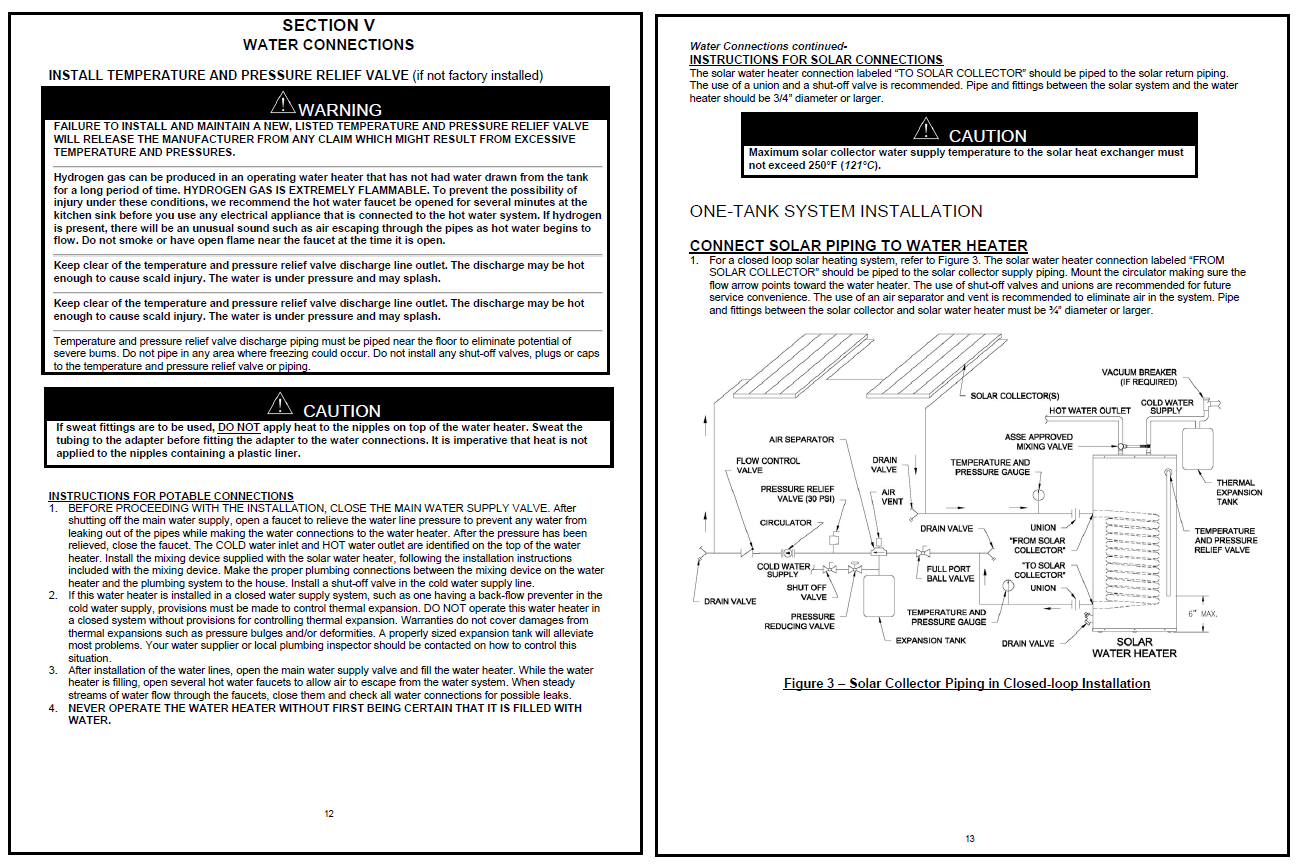 4. Монтаж и поддръжка на DSWH резервоари
Илюстрация на общите инсталационни процеси
ЗАДАЧИ ЗА ПОДДРЪЖКА
INSTALLATION TASKS
Някои електрически елементи, напр. термистори са задължителни и трябва да бъде инсталиран в резервоара правилно.
ПРИМЕР
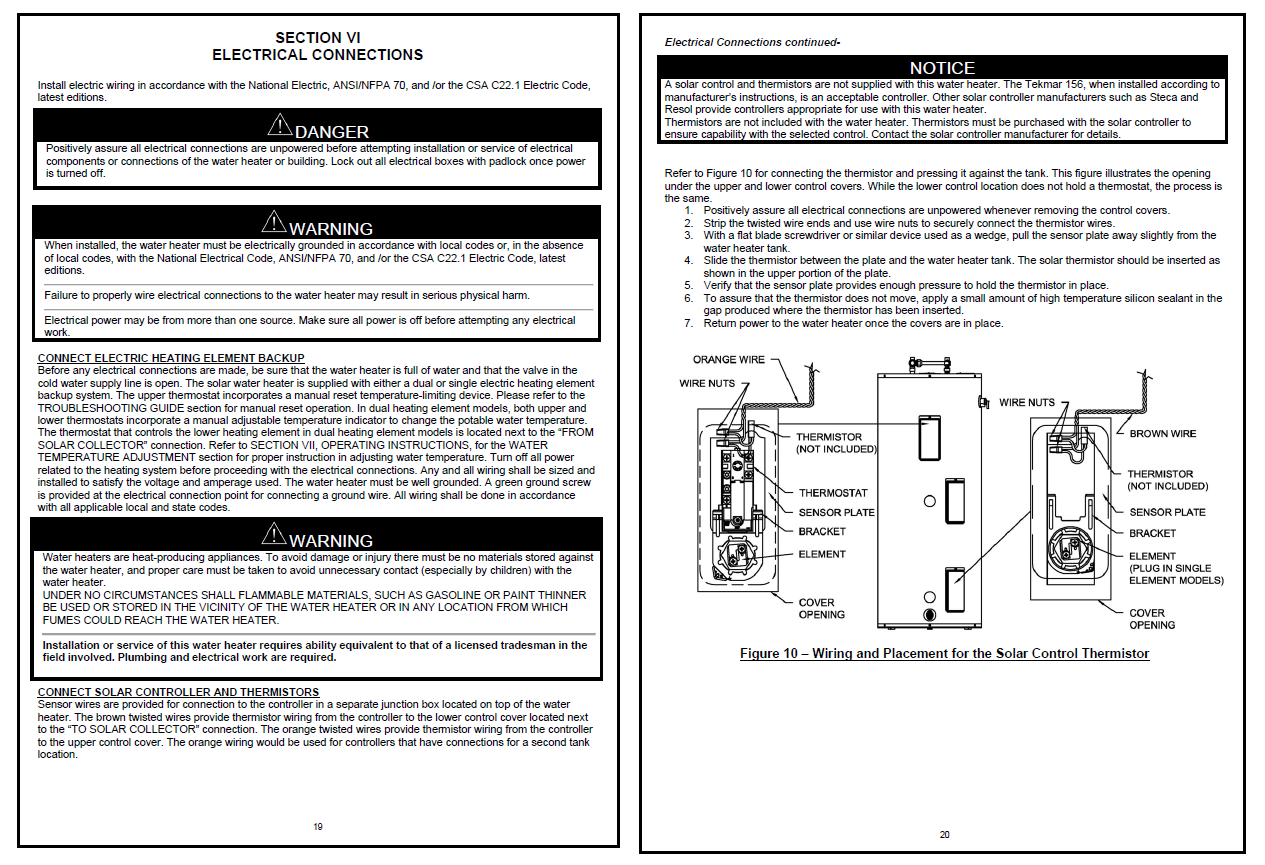 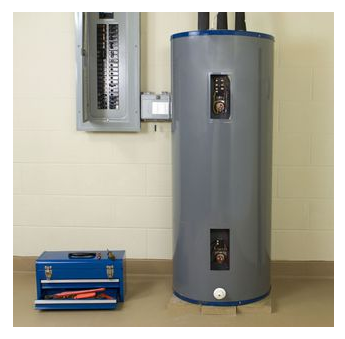 4. Монтаж и поддръжка на DSWH резервоари
Илюстрация на общите инсталационни процеси
ЗАДАЧИ ЗА ПОДДРЪЖКА
NING  TASKS
ПРИМЕР
Система за стартиране. След като системата е  тествана,  останалите задачи могат да бъдат завършени. Например: изолация на резервоара.
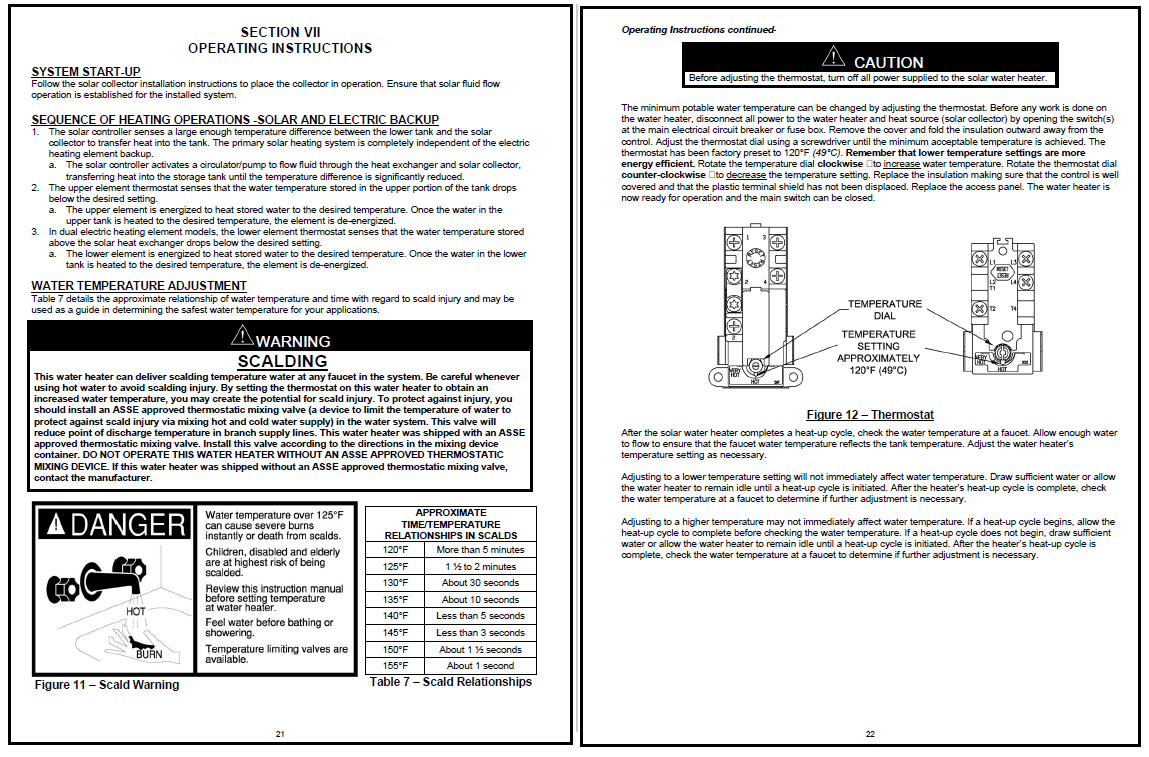 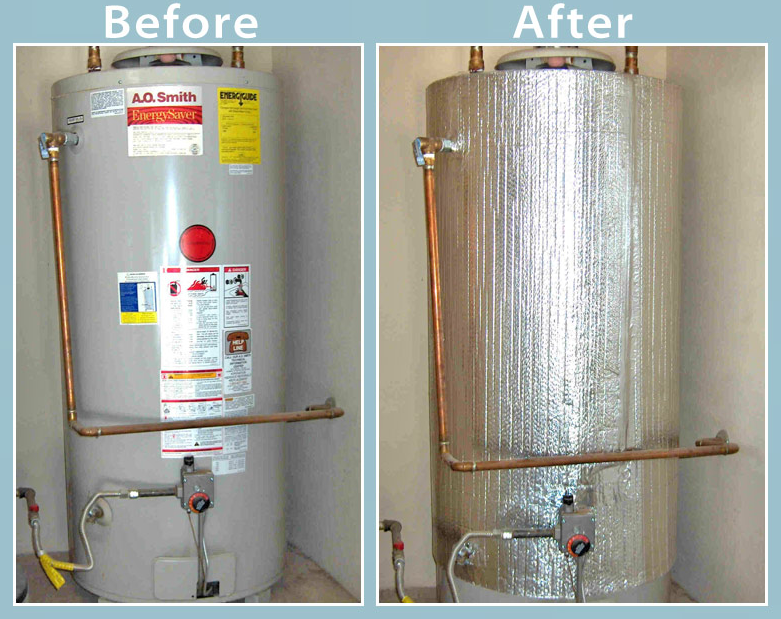 4. Монтаж и поддръжка на DSWH резервоари
Илюстрация на общите инсталационни процеси
ЗАДАЧИ ЗА ПОДДРЪЖКА
ПРИМЕР
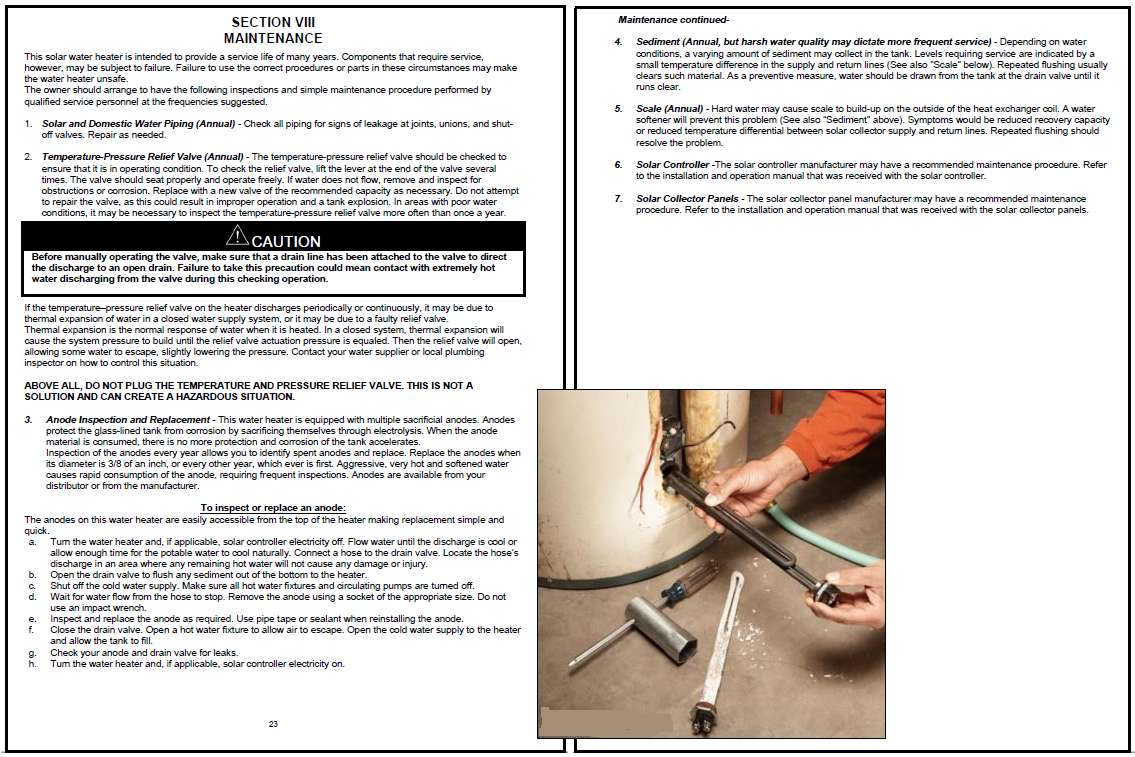 Периодична поддръжка. Собственикът трябва да осигури прости проверки и процедури за поддръжка, изпълнявани от квалифициран сервизен персонал .
4. Монтаж и поддръжка на DSWH резервоари
Илюстрация на общите инсталационни процеси
ЗАДАЧИ ЗА ПОДДРЪЖКА
ПРИМЕР
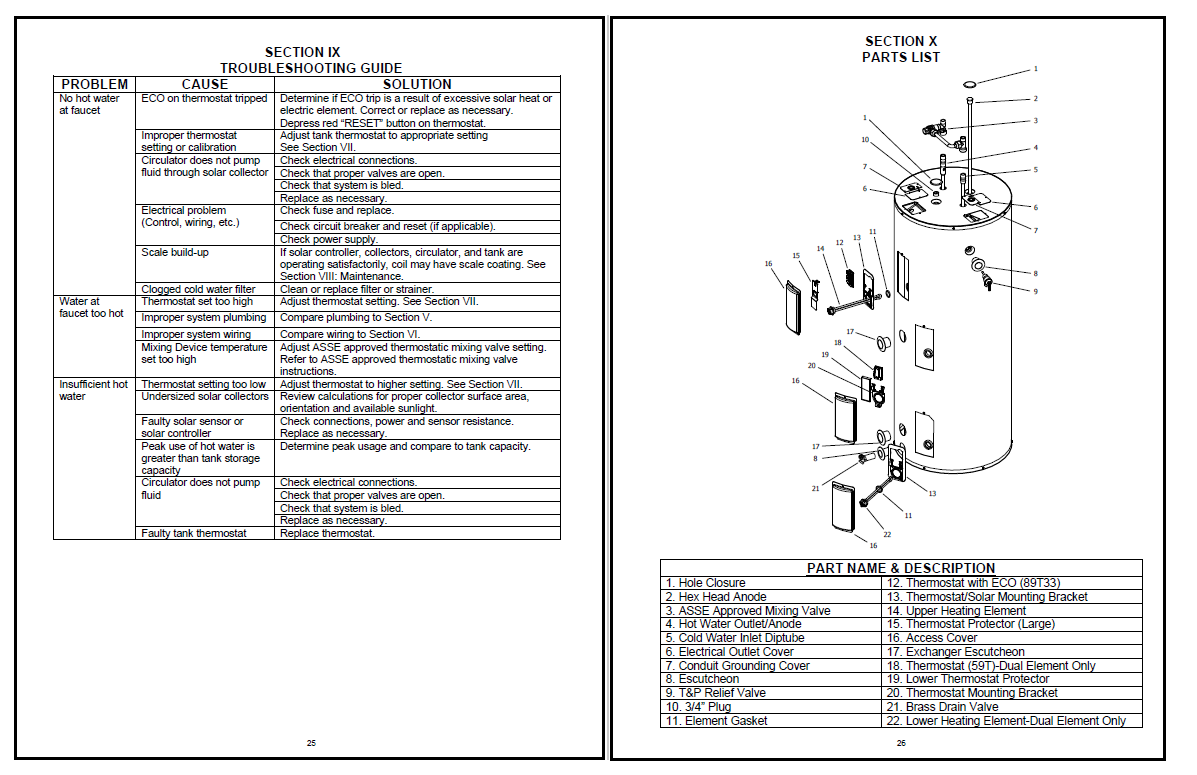 Ремонт. Производителите предоставят ръководство по откриване на дефекти  за помощ на  монтажниците и другия персонал при диагностика и ремонт. Също така те показват как да се поръчат резервни части.
Резюме
По- важните изводи са:
Резервоари за съхранение на слънчева гореща вода :
Предоставя начин за съхраняване на слънчева топлинна енергия, осигуряване на нейната наличност, когато пожелаем.
Основно се използва стратифициране на топла вода.
Проектирани са да издържат работни температури, налягания, корозия и топлинни загуби.
Могат да бъдат класифицирани според това как се доставя студена вода, като:
Резервоари под налягане - водопроводно налягане. Директни и индиректни
Термосифон резервоари- ниски налягания. По-рядко при DSWH.
Термо-бойлери. Инерционно, без налягане с намотки за гореща вода.
Според приложението или ролята, която играе в слънчевата система, като:
DSWH резервоари. Навити или не навити , с/без съхранение.
Топлинен буфер резервоар. Мулти-гориво, SWH ефективни.
Стратификационни буферни резервоари-  топла вода, стратифицирана при различни температури.
Изработени от лека стомана, неръждаема стомана или мед, единична или двойна стена, енергодобив, защитни елементи (аноден прът и термостати) и множество отвори  за водните съединения и др. отоплителни елементи, термистори. Най-използваните- лека стомана или стъкло (емайл).
Трябва да бъдат инсталирани и обслужвани съгласно документацията на производителите в общия контекст на DSWH проекта.
Библиография
Допълнителна информация и ресурси:

YouTube клипове за резервоари за слънчева топла вода, монтаж и сервиз:

Принцип и илюстрации на резервоари за гореща вода. Стратификация.  
Принцип на буферните резервоари.  
SuperStor Pro описание (от HTP производителя).  
Производство на StorMaxx слънчеви термични резервоари (от SunMaxx слънчеви).  
Пълната серия от клипове за оразмеряване и инсталиране на слънчевите SWH системи  от , включително слънчеви резервоари.  
Резервоар за гореща вода - поддръжка. 

Материали, използвани за производство на  топла вода за битови системи & коментари за тяхната надеждност. : Европейска комисия. Автор: екипът.